Wildfire in the Foothills
Lesson 1: Fire on our Landscapes
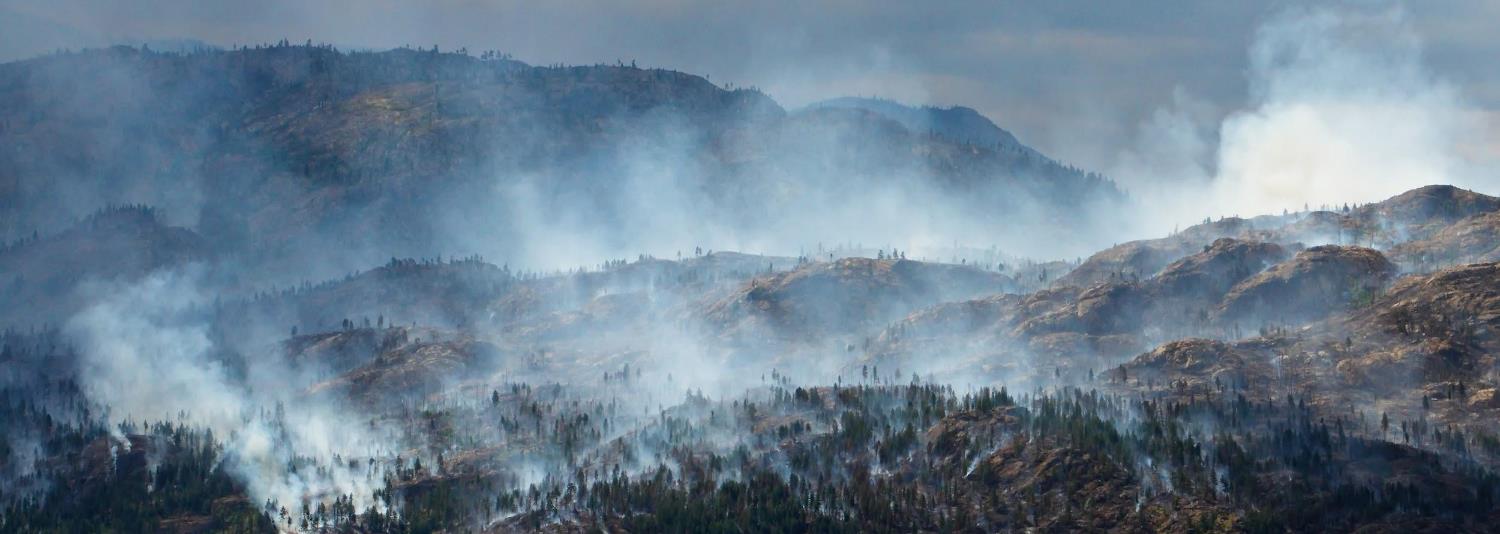 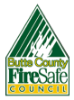 1
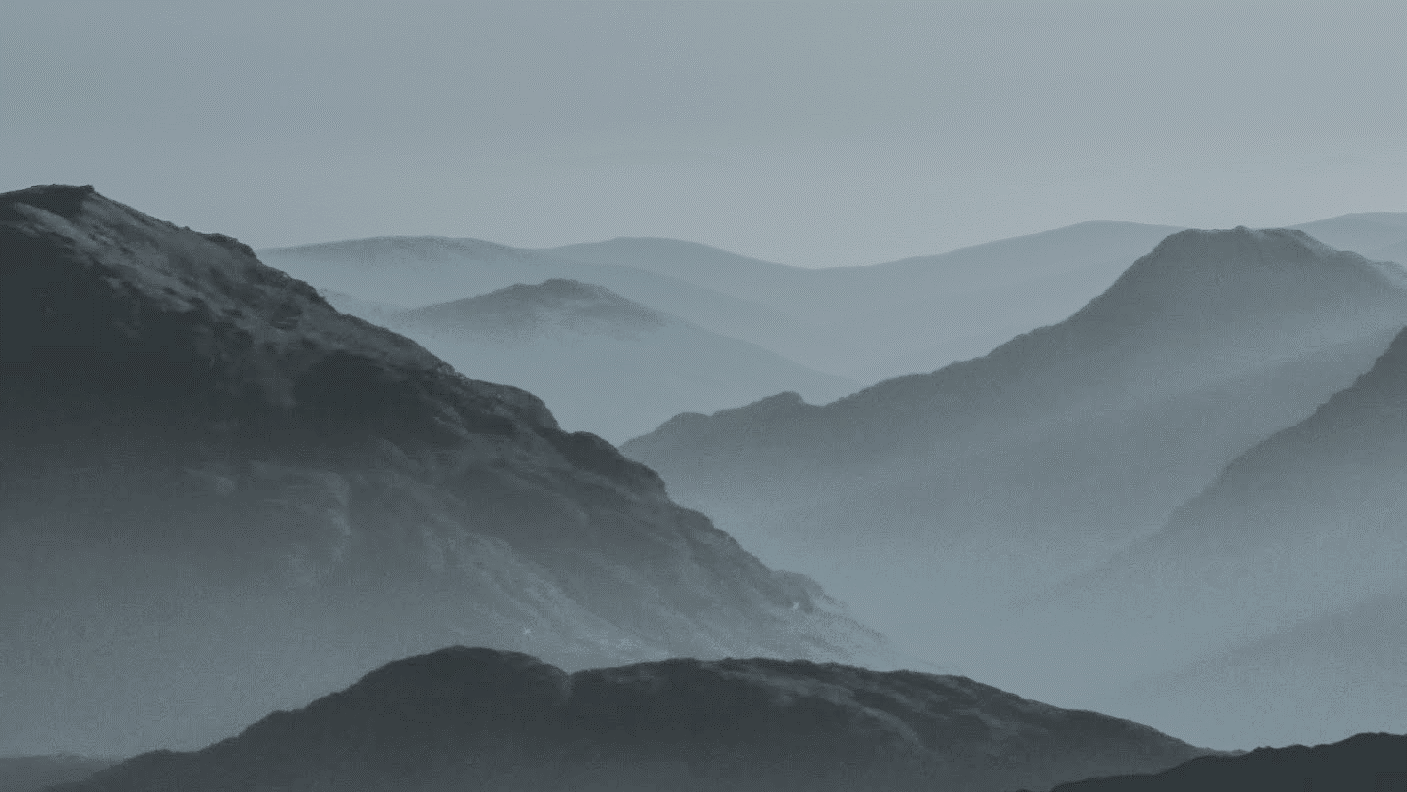 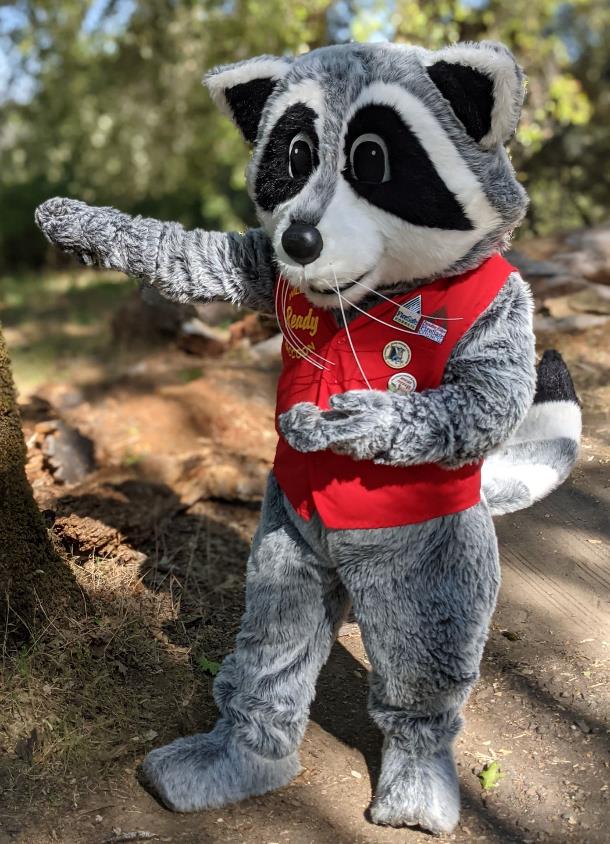 This program is for sixth-grade students in Butte County.
YOU are part of creating a fire adapted community! 
The knowledge you gain in this program will help you, your family, and your community to be more wildfire-ready.
2
[Speaker Notes: In the foothills, it is not a matter of IF a fire will occur, but WHEN a fire will occur. What can we do now to be ready?
Pictured: Wildfire Ready Raccoon, the Butte County Fire Safe Council mascot.]
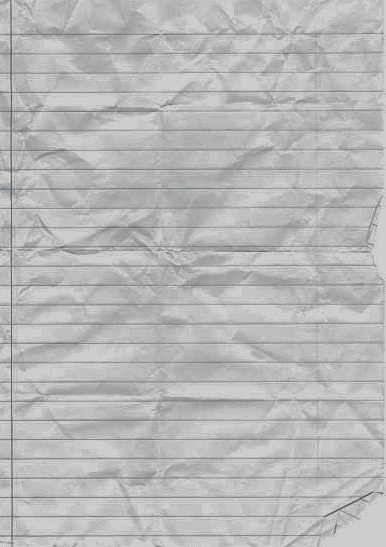 Make your Wildfire in the Foothills journal! You will need:
A cover page.
10 pieces of lined paper.
5 pieces of blank paper.
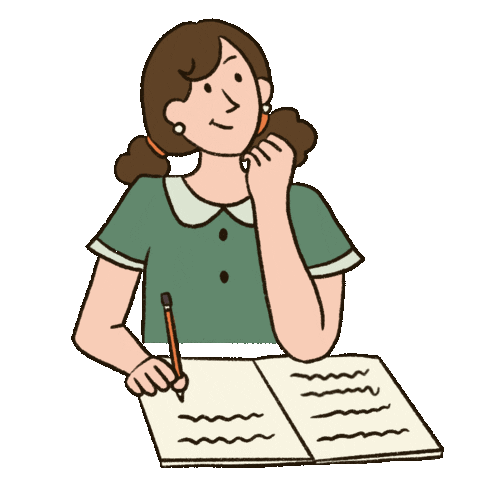 3
[Speaker Notes: Every lesson gives the opportunity to use journals for quick-write reflections, activity brainstorming and outlines, or assessments. Option to include a decorated cover page, table of contents, and a vocabulary page.
Staple together a blank cover page, ten pieces of lined paper, and five blank pages for drawing and diagrams.]
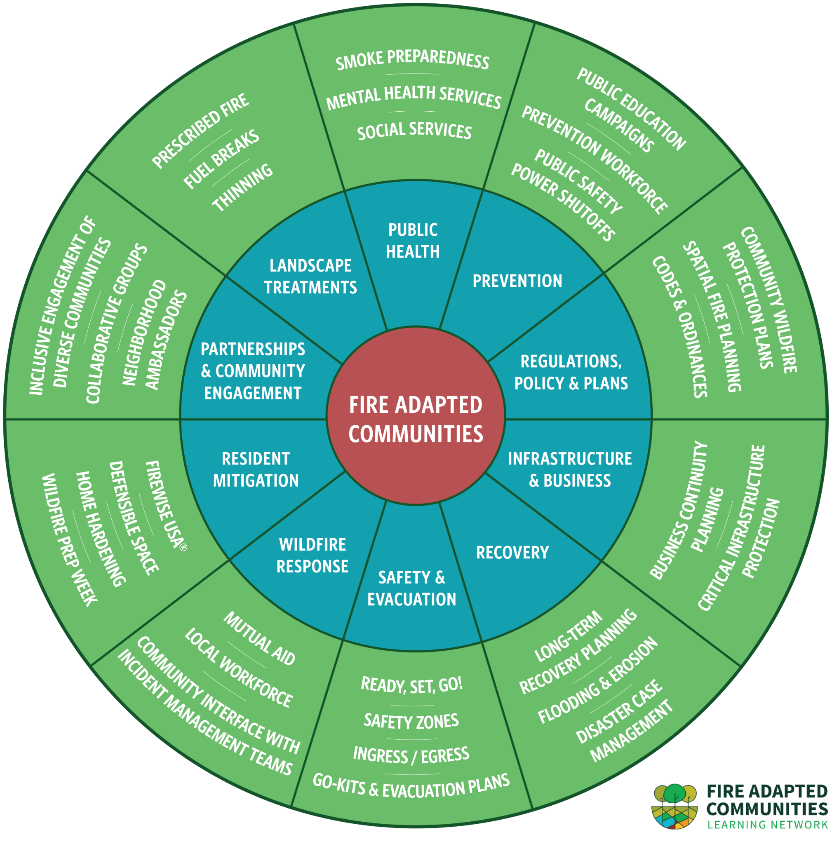 What does it mean to be a “fire adapted” community?
4
[Speaker Notes: The National Wildfire Coordinating Group defines a fire adapted community as “A human community consisting of informed and prepared citizens collaboratively planning and taking action to safely coexist with wildland fire.”

It takes many people working together across many fields to live as a fire adapted community. Wildfire in the Foothills will introduce many of these topics over seven lessons. Of the topics shown in the middle ring, this program focuses on Safety & Evacuation, Resident Mitigation, and Landscape Treatments. Youth education is a key part of community preparedness and living better with fire. Students can spread important messages to their peers, families, and to a wider community audience. They can also become contributing adults if they continue residing in Butte County as they get older.

This graphic was created by the Fire Adapted Communities Learning Network. FAC is not a one-size-fits-all approach; every community’s journey to living better with fire is unique. 
Fire Adapted Communities Graphic and Facilitator's Guide]
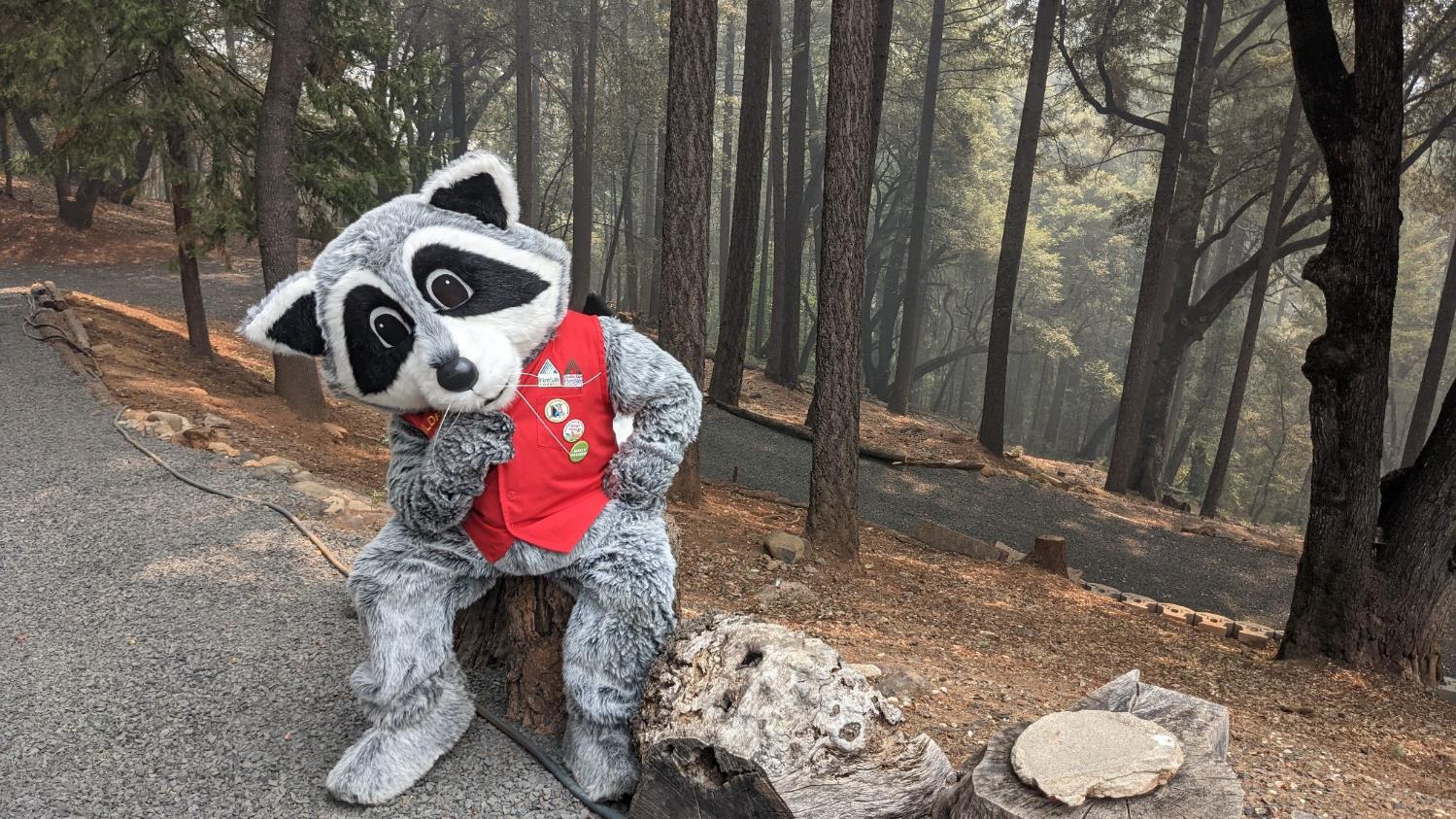 How does wildfire impact the landscapes we live in?
5
[Speaker Notes: Guiding Question: How does wildfire impact the landscapes we live in?
Make a T-chart on the whiteboard or butcher paper and brainstorm possible positive and negative effects of wildfire. Students’ reactions may start out exclusively negative, pointing out the dangers to people and destruction of houses. However, some students may know about some ecosystems or species that benefit from or depend on fire. Keep the T-chart visible as you continue with the lesson and add new ideas as they arise.]
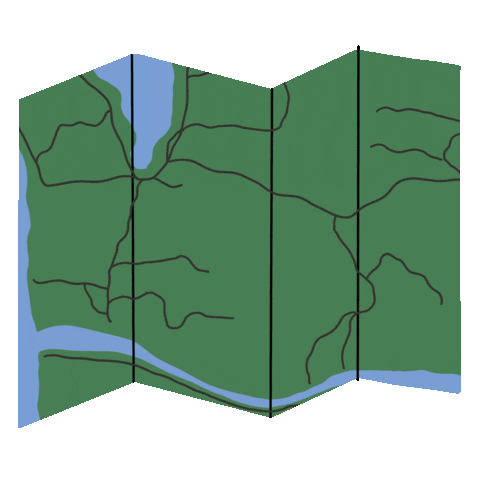 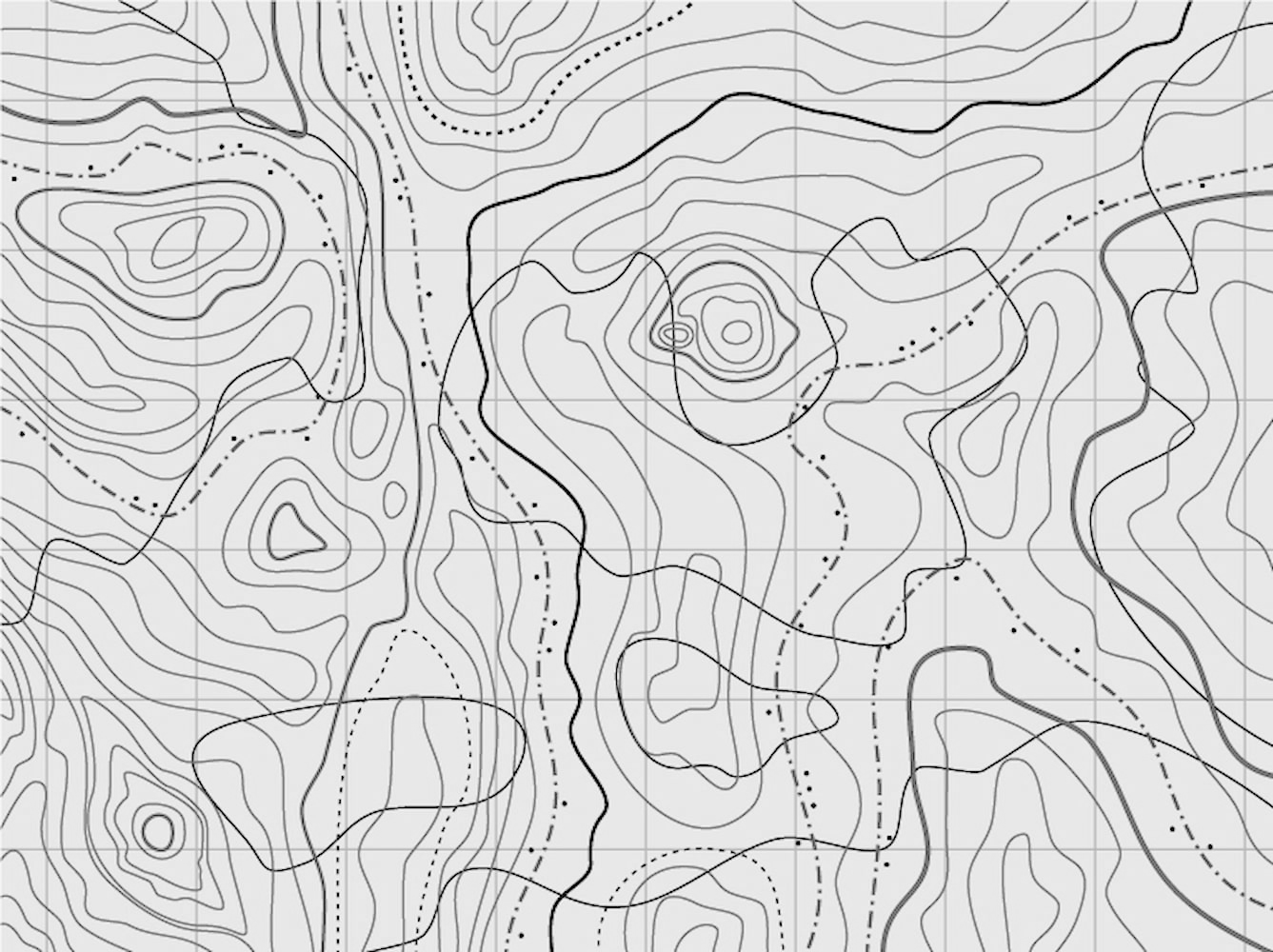 When was the last time you used a map?
6
[Speaker Notes: Group share:
What did you use it for? Was it a paper map? Google maps? A posted sign at a hiking trail?]
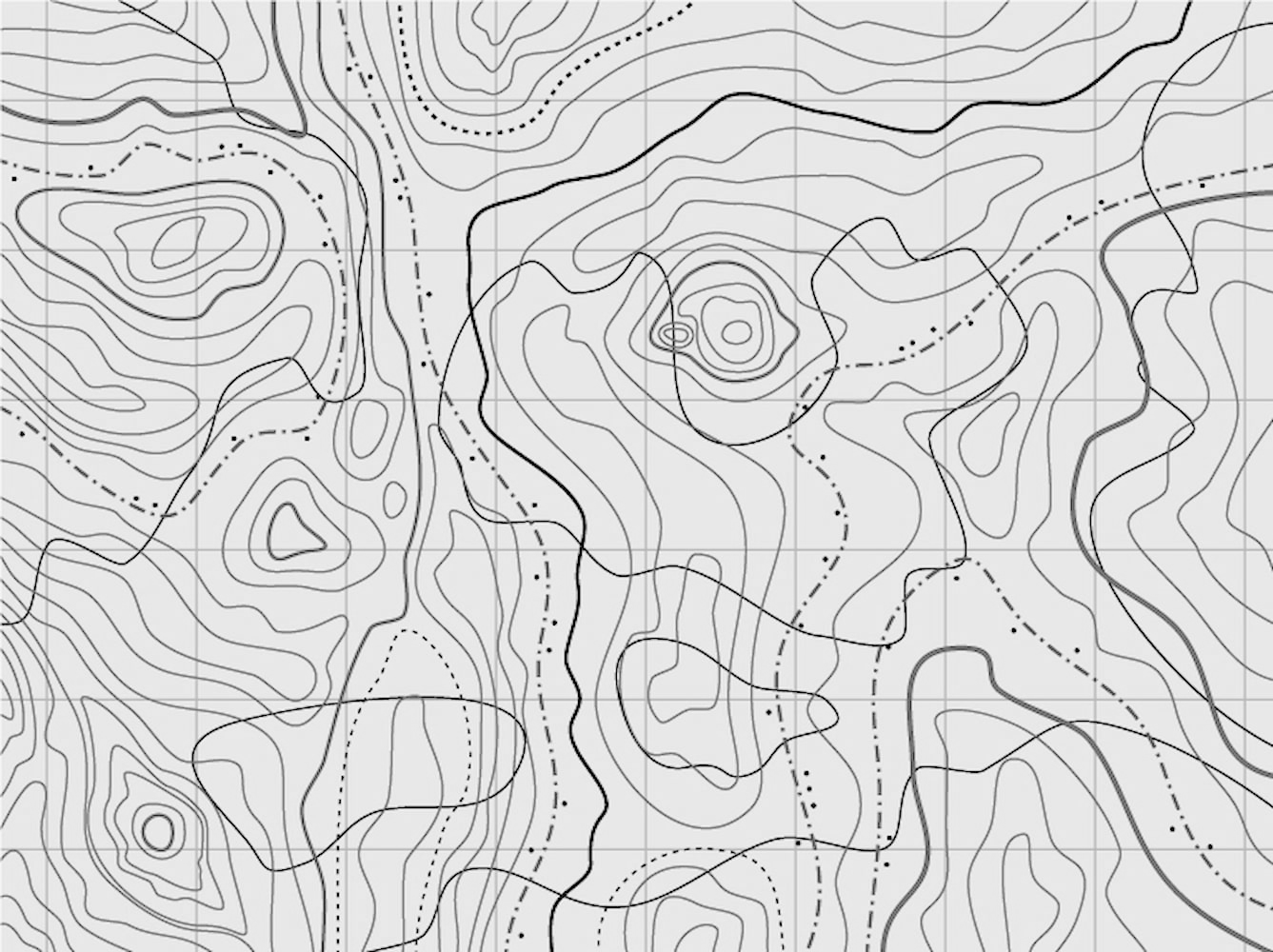 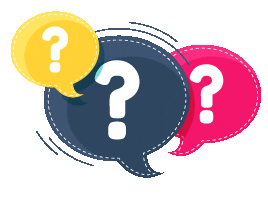 What types of information can maps tell us?

What features should be included on a useful map?
7
[Speaker Notes: Pair share discussion.]
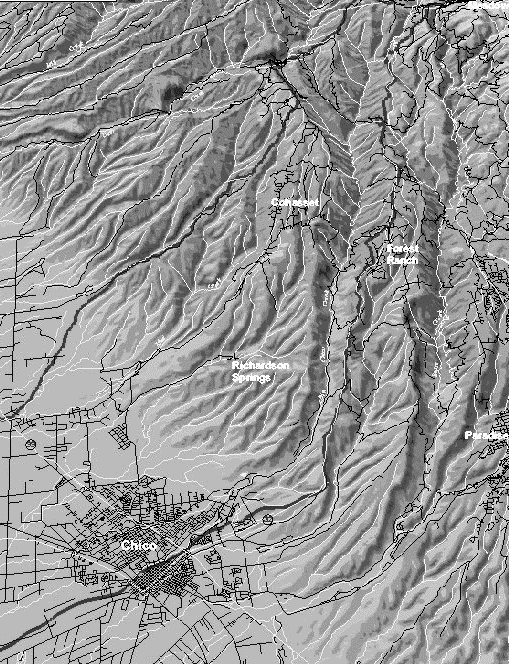 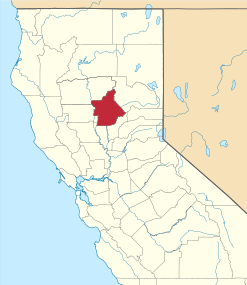 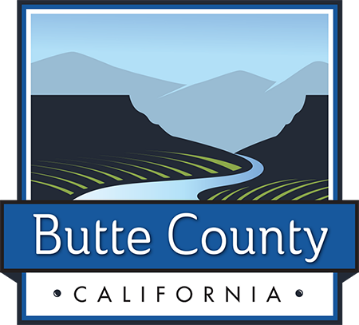 "The Land of Natural Wealth and Beauty"
Population 220,000
8
[Speaker Notes: To be more complete, what features would you add to this map that shows Butte County’s location?]
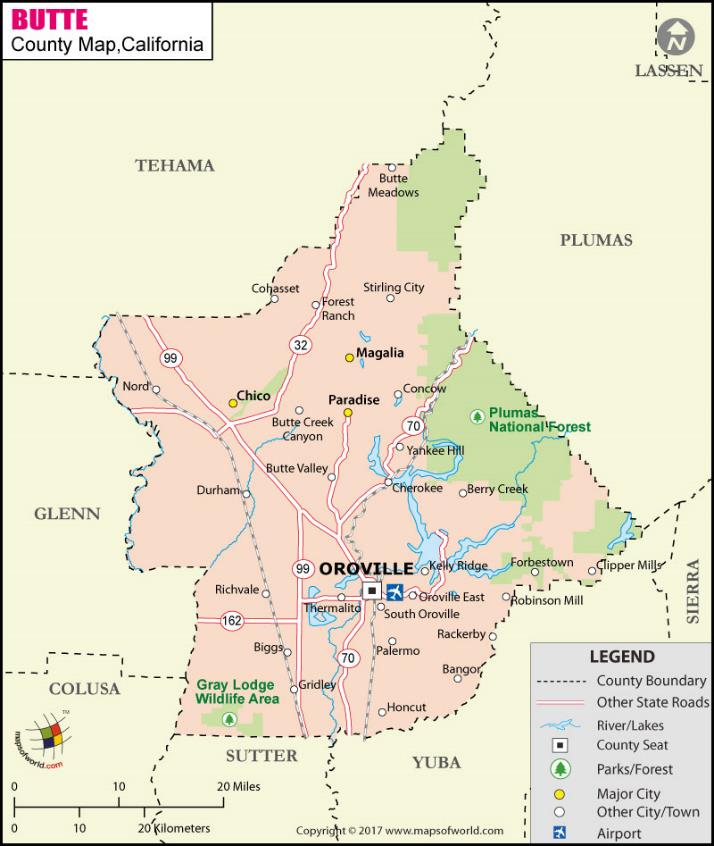 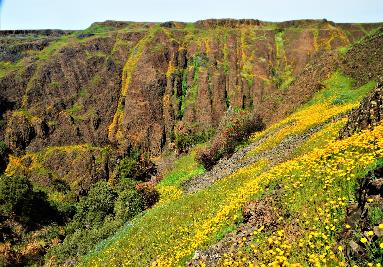 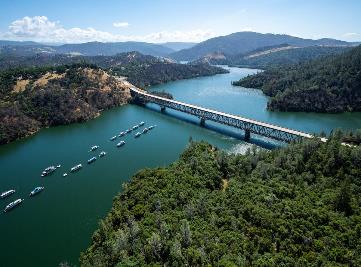 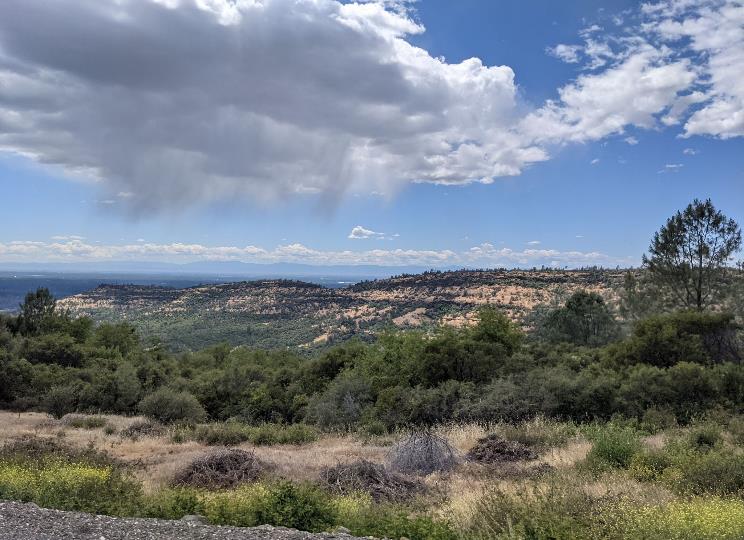 9
[Speaker Notes: This map includes a title, legend, scale, north arrow, and labels, giving us lots more information.
Take a moment to find your approximate location on the map and make some observations about your area.
How many counties border Butte County? (6)
What is your nearest town? Approximate distance from Chico to Paradise? (10 miles, as the crow flies)

Map from: Butte County Map, Map of Butte County, California]
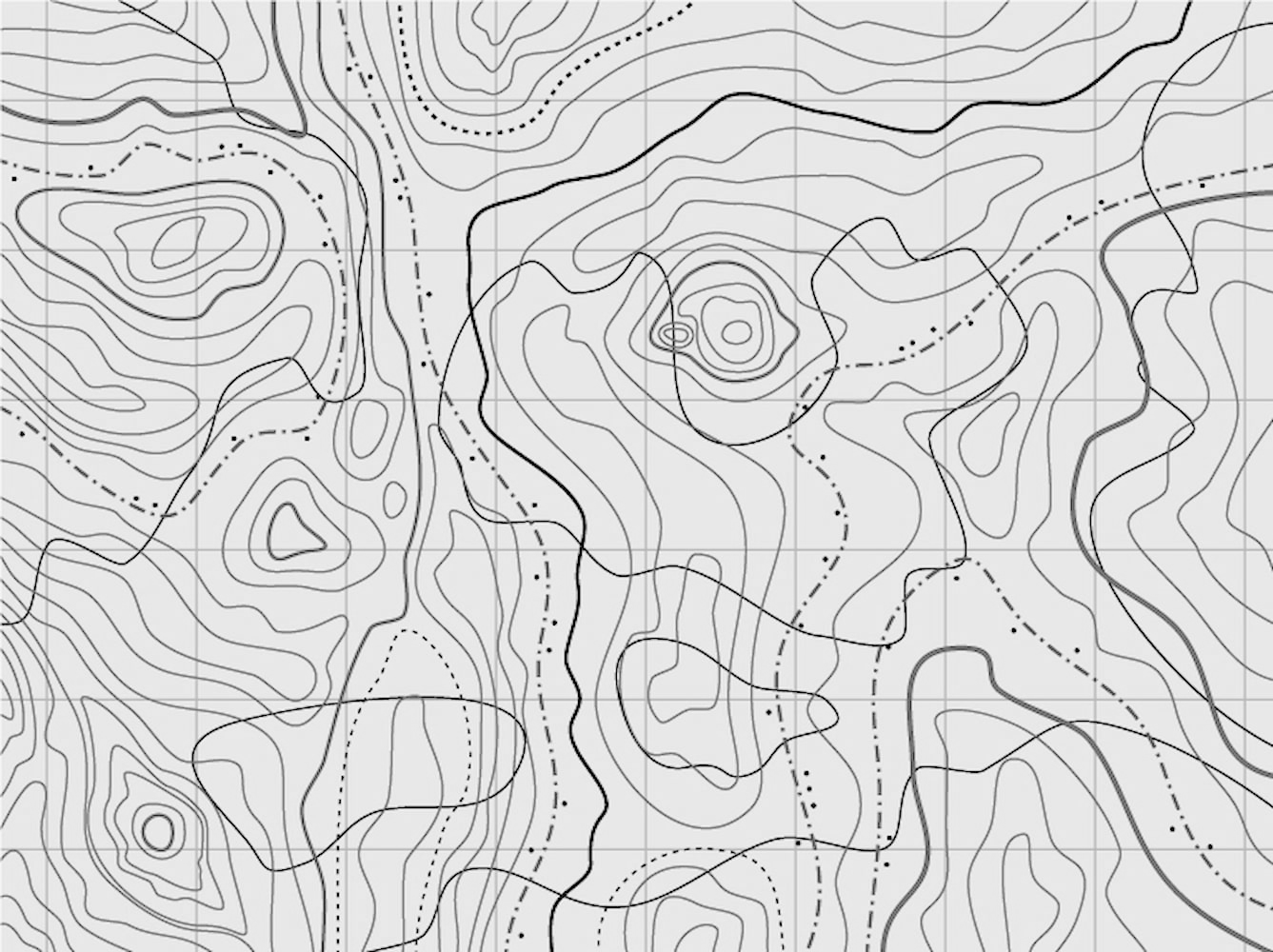 Topography: The physical features on Earth’s surface or the technique of representing surface areas of land on maps. 

Topography includes mountains, ridges, valleys, plateaus, or water features on the land.
10
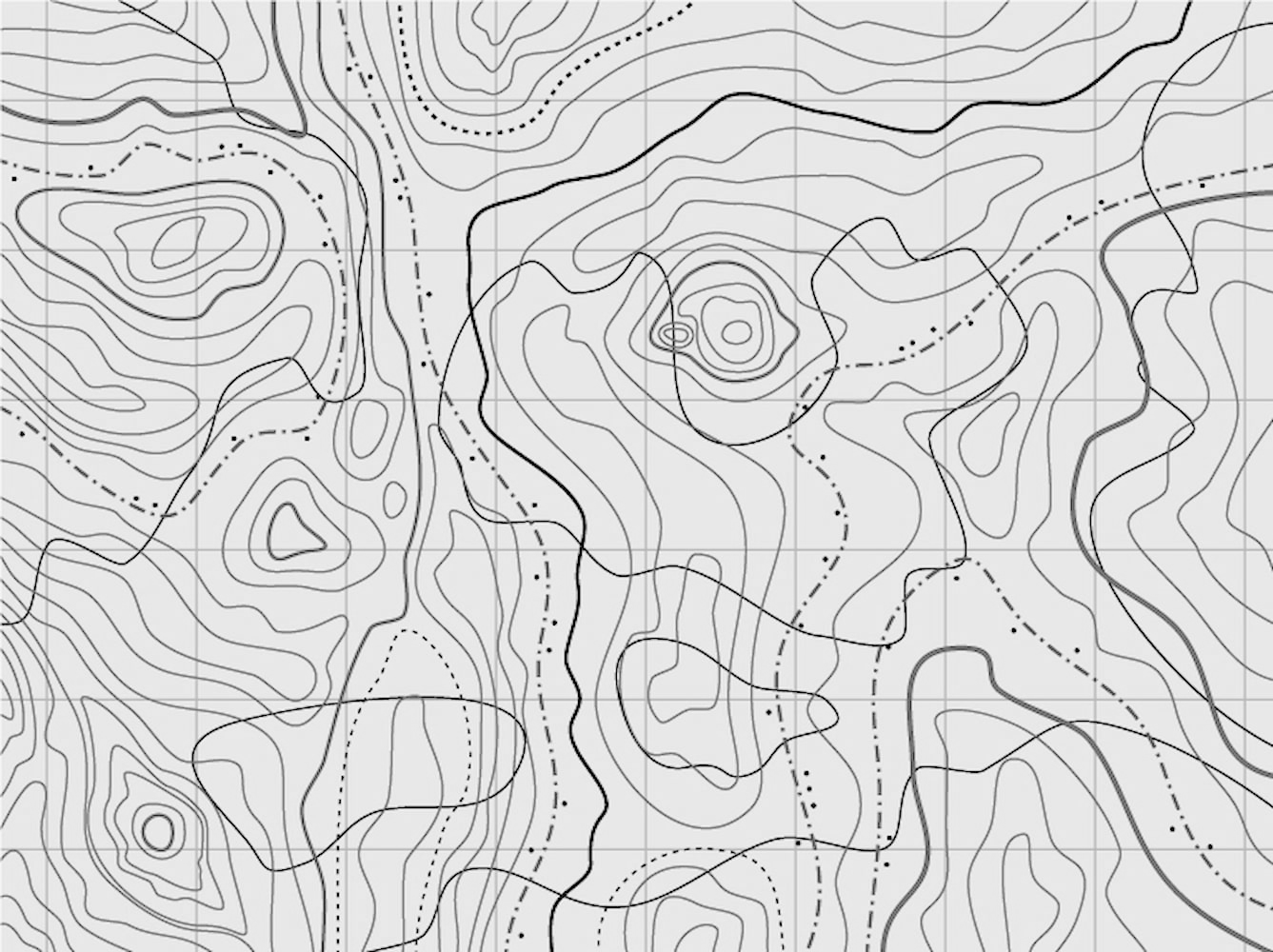 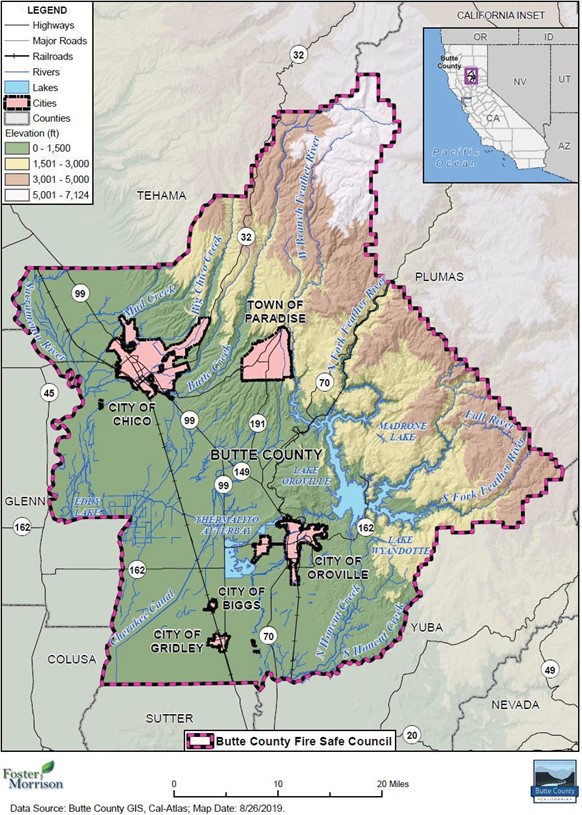 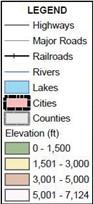 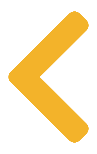 What new information does this map give?
11
[Speaker Notes: County Elevation
What percent of the county would you estimate is between 60-1,500 feet in elevation? 
What is the highest point in Butte County? (7,124 feet on the Robert Jenkins mountain ridge) 
Have you been to an area with a higher elevation than where we live? Can you remember some differences between that place and here?]
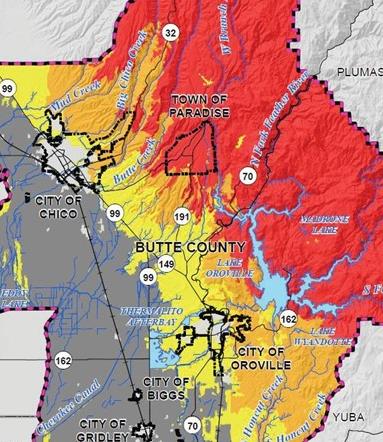 The colors on this CAL FIRE map represent Fire Hazard Severity Zones.

Red is very high and yellow is moderate.
12
[Speaker Notes: CAL FIRE uses various types of data to map wildfire risk and categorizes areas into Fire Hazard Severity Zones. This represents not just the likelihood of a wildfire, but also how much harm it could cause to people and structures. Dark gray areas are non-wildland/non-urban, and light gray around the City of Chico and City of Oroville represents urban areas. 
Note: These maps are created at a general scale and do not take into account mitigation activities that may have taken place locally to reduce wildfire risk.

Cropped from: Figure K-2 Butte County Fire Safe Council – Fire Hazard Severity Zones
Annex K Butte County Fire Safe Council]
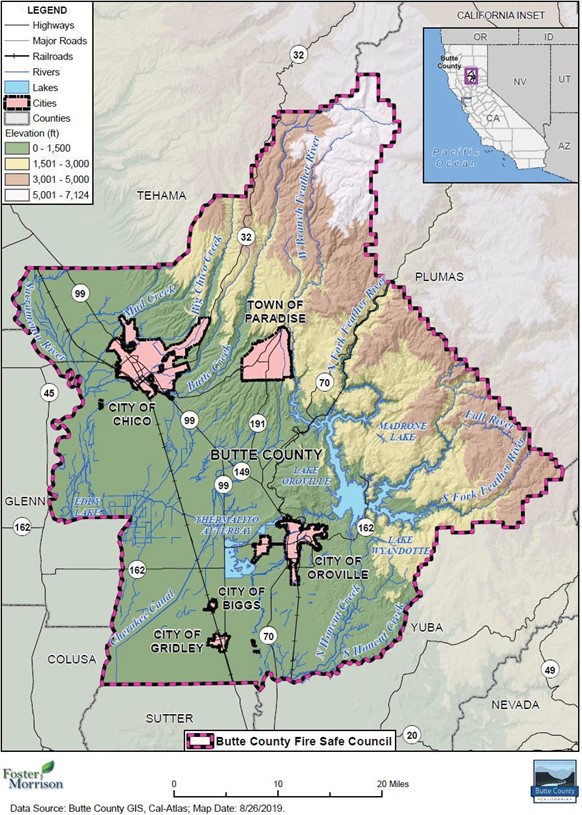 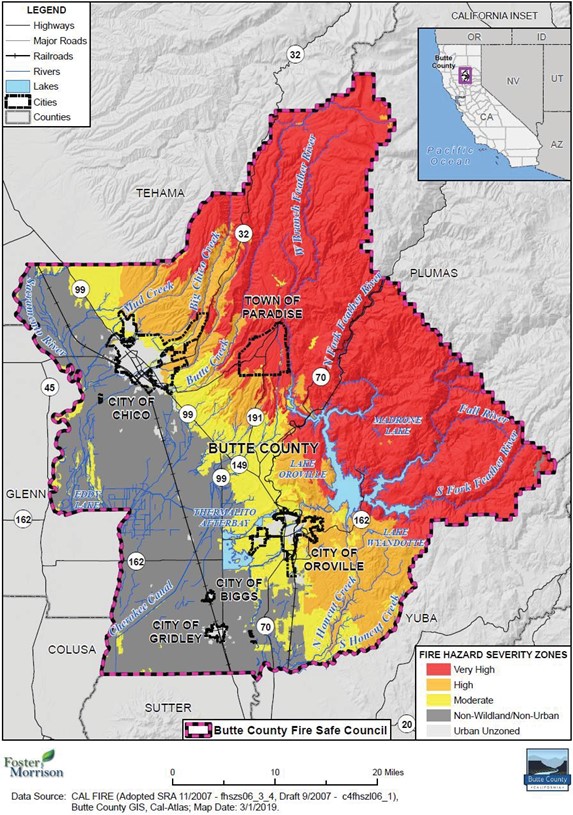 13
[Speaker Notes: What similarities do you notice between these two maps?
What connection could you make between elevation and fire hazard severity? 
Other than elevation, can you think of other factors that could affect the fire hazard severity of an area? 

Maps from Butte County Local Hazard Mitigation Plan Update, 2019
Data source Butte County GIS and Cal Fire
Annex K Butte County Fire Safe Council]
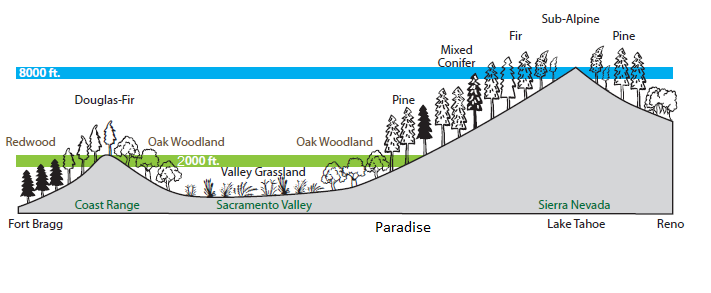 14
[Speaker Notes: This cross-section of California shows what plant communities are present, and at what elevation. 
Take a moment to review California’s basic topography with a quick demonstration. Invite students to make a cup shape with one hand, like they are trying to hold water in their palm. Compare their hand shape to the high and low points on the graphic. 
Coastal Range (heel of hand), Sacramento Valley (palm), and Sierra Nevada Mountains (four fingers). 
Where do you live in relation to the model you made with your hand?
Based on the graphic, which plant communities are found in your area? 
What are some basic differences in plant structure you notice on the graphic? (Short and fine structured plants in the valley, leafy trees at or below 2,000 feet, and tall, needled trees at higher elevations)

Graphic from: Paradise Forest Management Plan
 https://storymaps.arcgis.com/stories/58c51c60d2ab477b8f957478b95cf2fb]
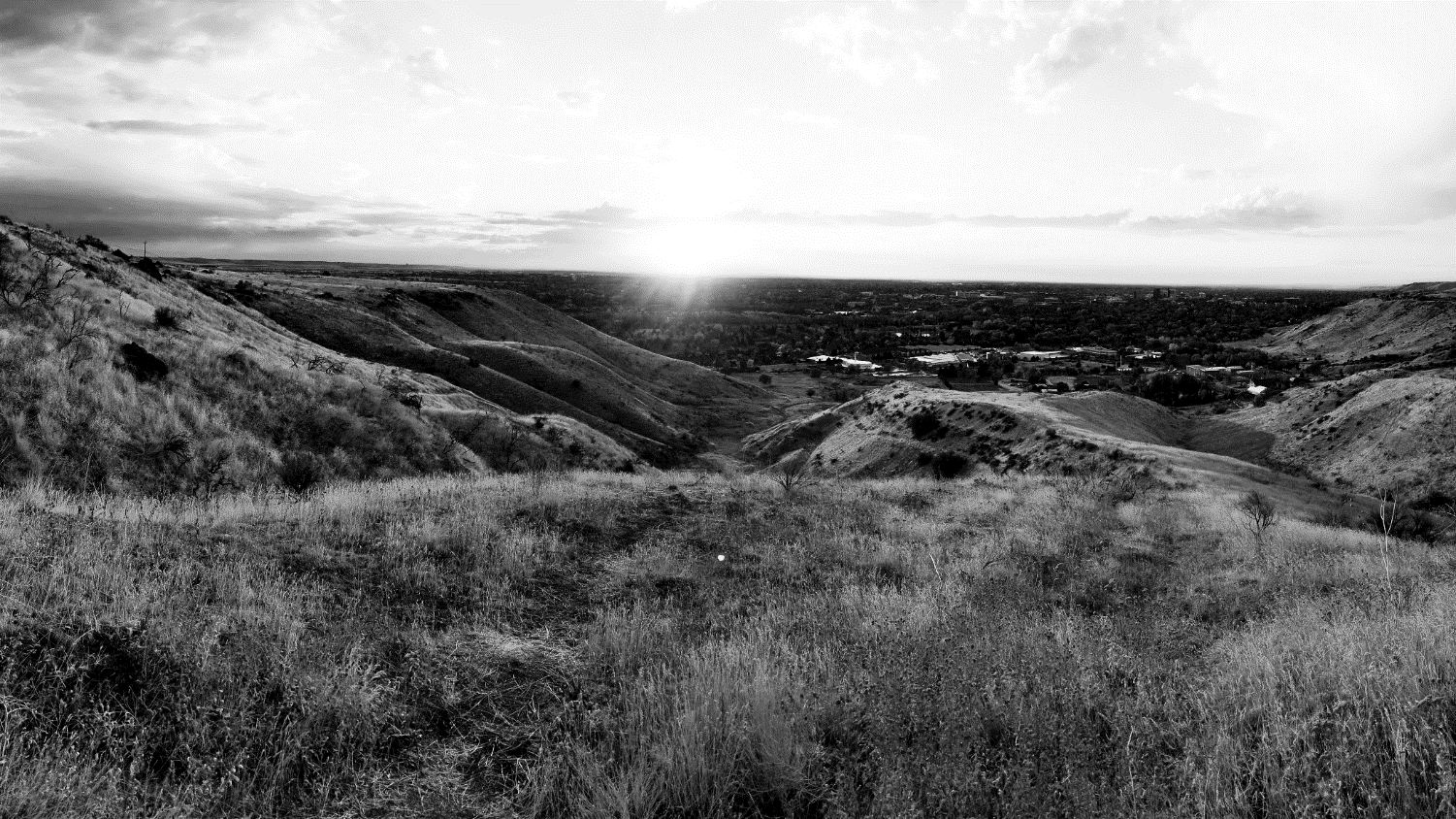 Elevation, climate, light, water, soil, and temperature all contribute to where plants can survive and how plant communities are formed on a landscape. 
Every landscape has its own history and relationship with fire, which is heavily influenced by humans.
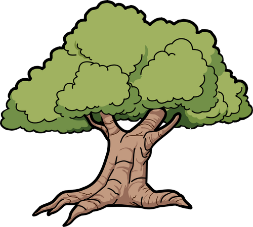 15
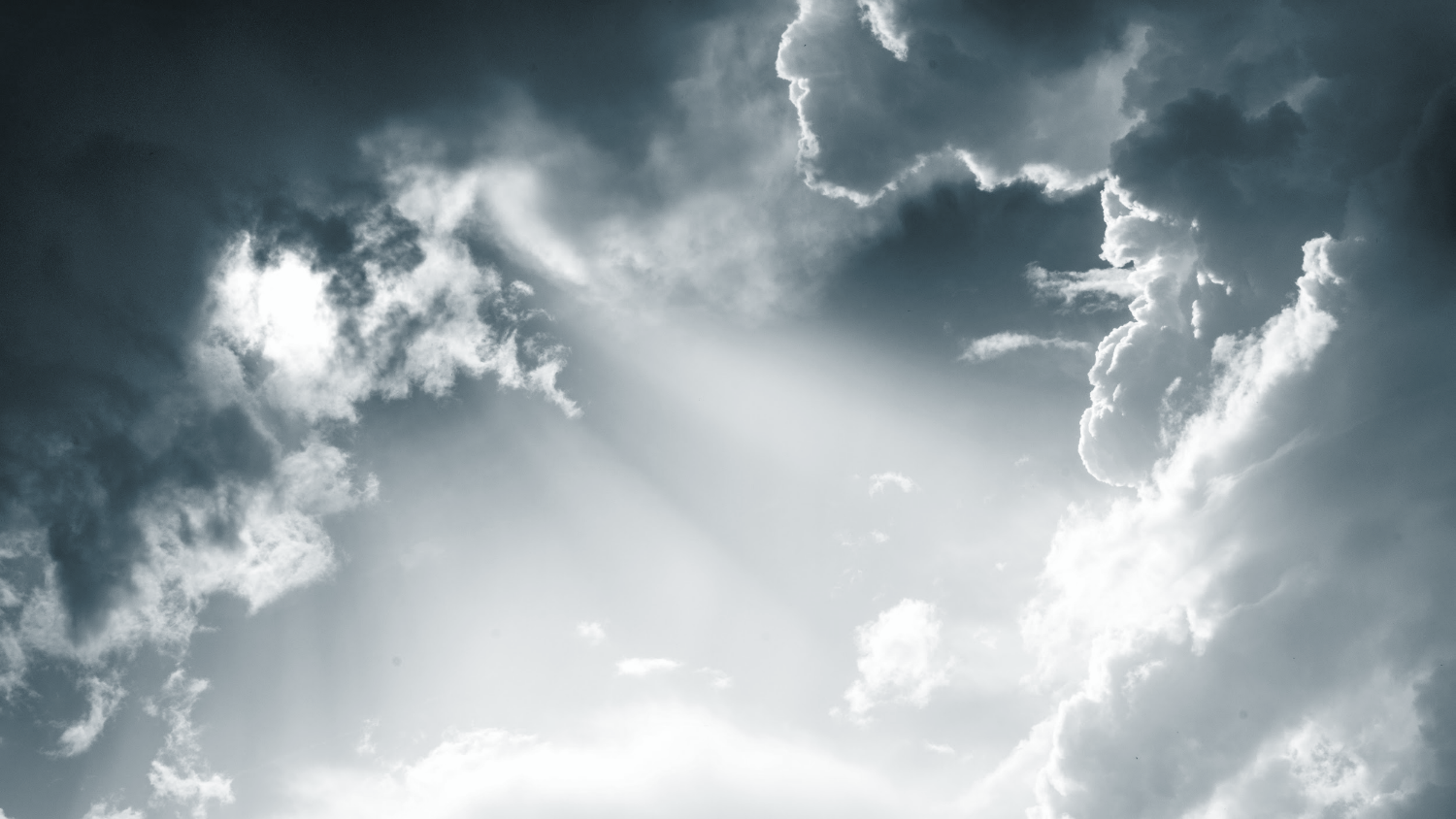 Weather vs. Climate

What’s the difference?
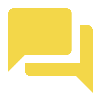 16
[Speaker Notes: Quick pair share.]
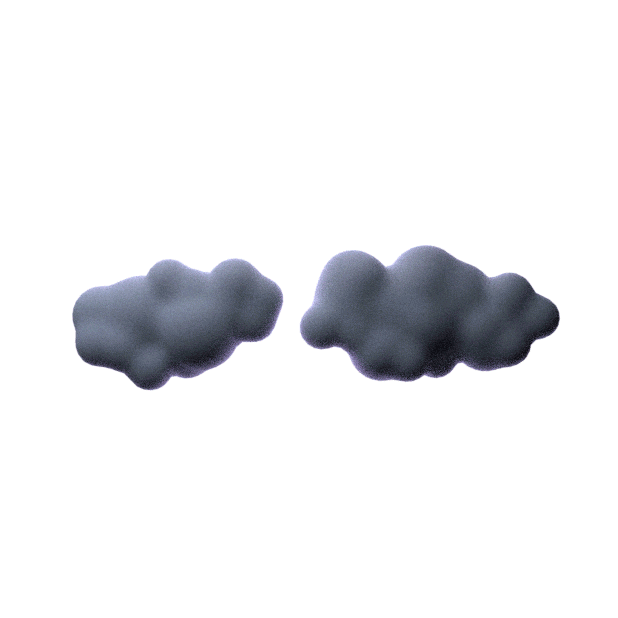 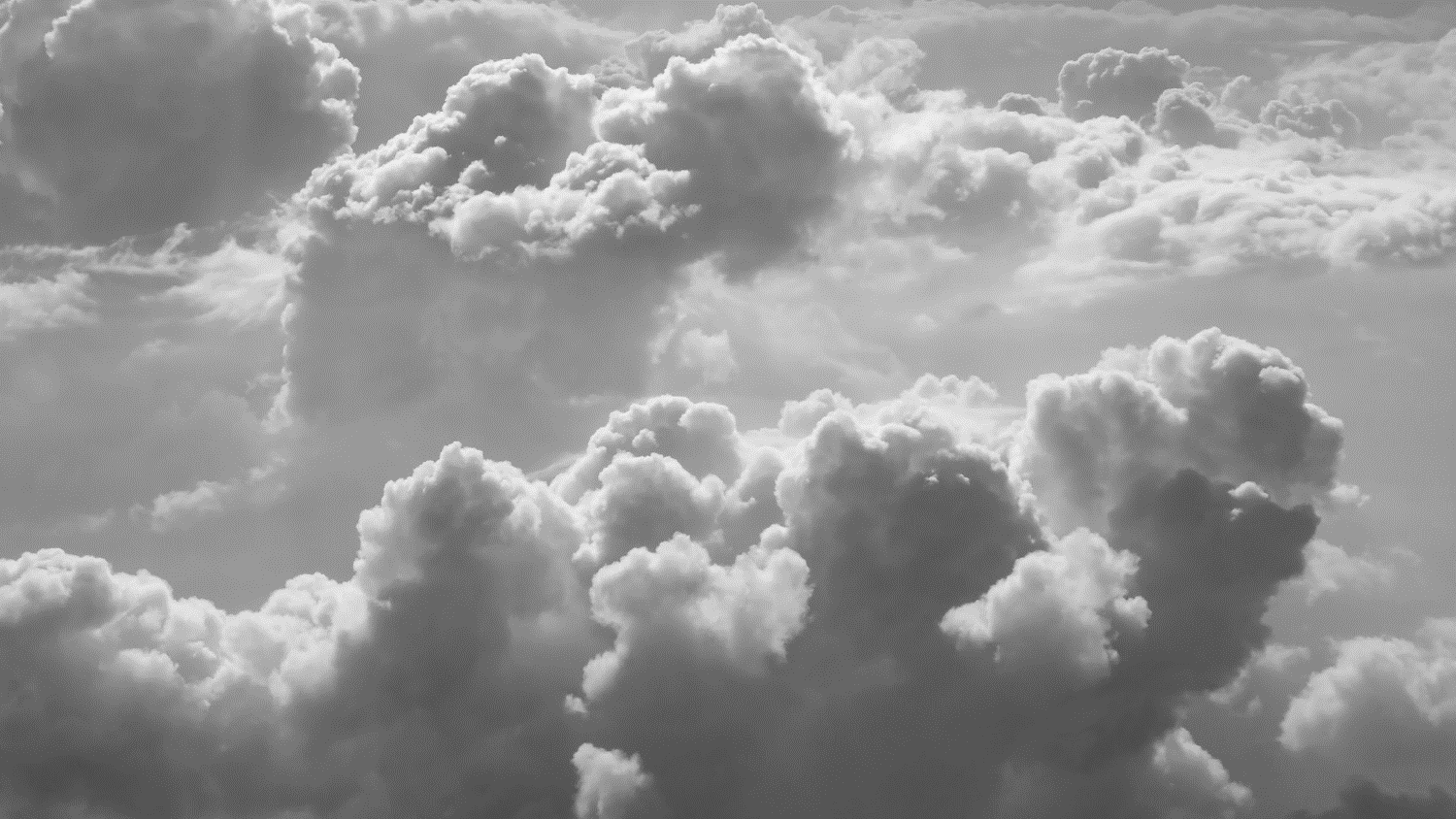 Weather reflects short-term conditions of the atmosphere.
Climate is the long-term average of weather, typically averaged over a period of 30 years.
California has a Mediterranean climate with warm to hot, dry summers and mild, wet winters.
17
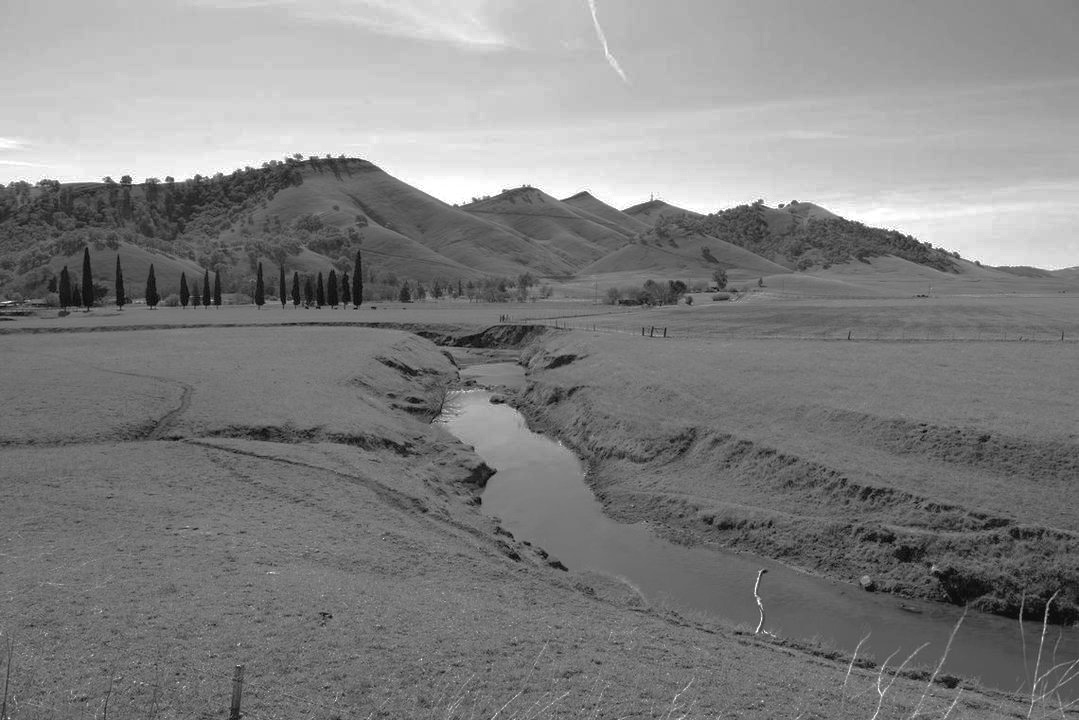 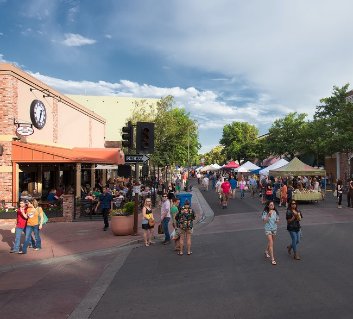 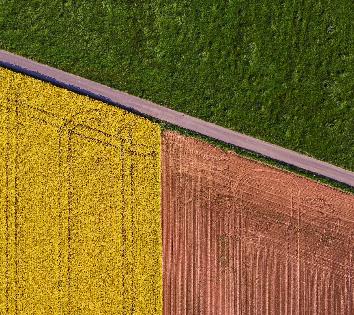 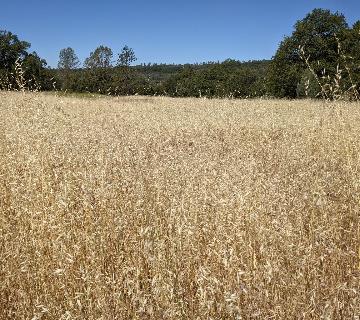 Urban
Agriculture
Grassland
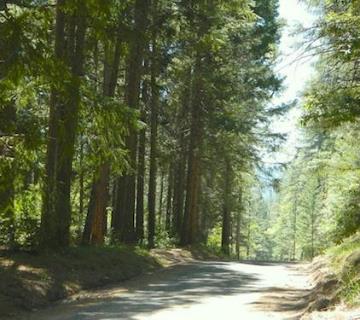 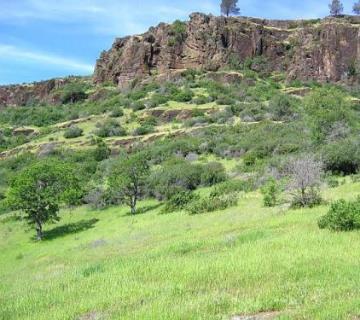 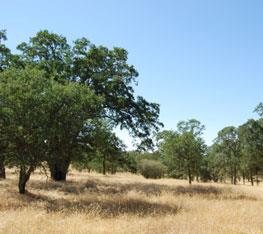 Shrubland/ Chaparral
Oak Woodland
Mixed Conifer
18
[Speaker Notes: Butte County is made up of these six landscapes. 
Which landscape best describes where you live?
Note: These are general categories. The more specific plant community you may live in or near, including blue oak woodland, Sierran mixed hardwood, or mixed conifer woodland, will be explored during the activity at the end of the presentation slides.]
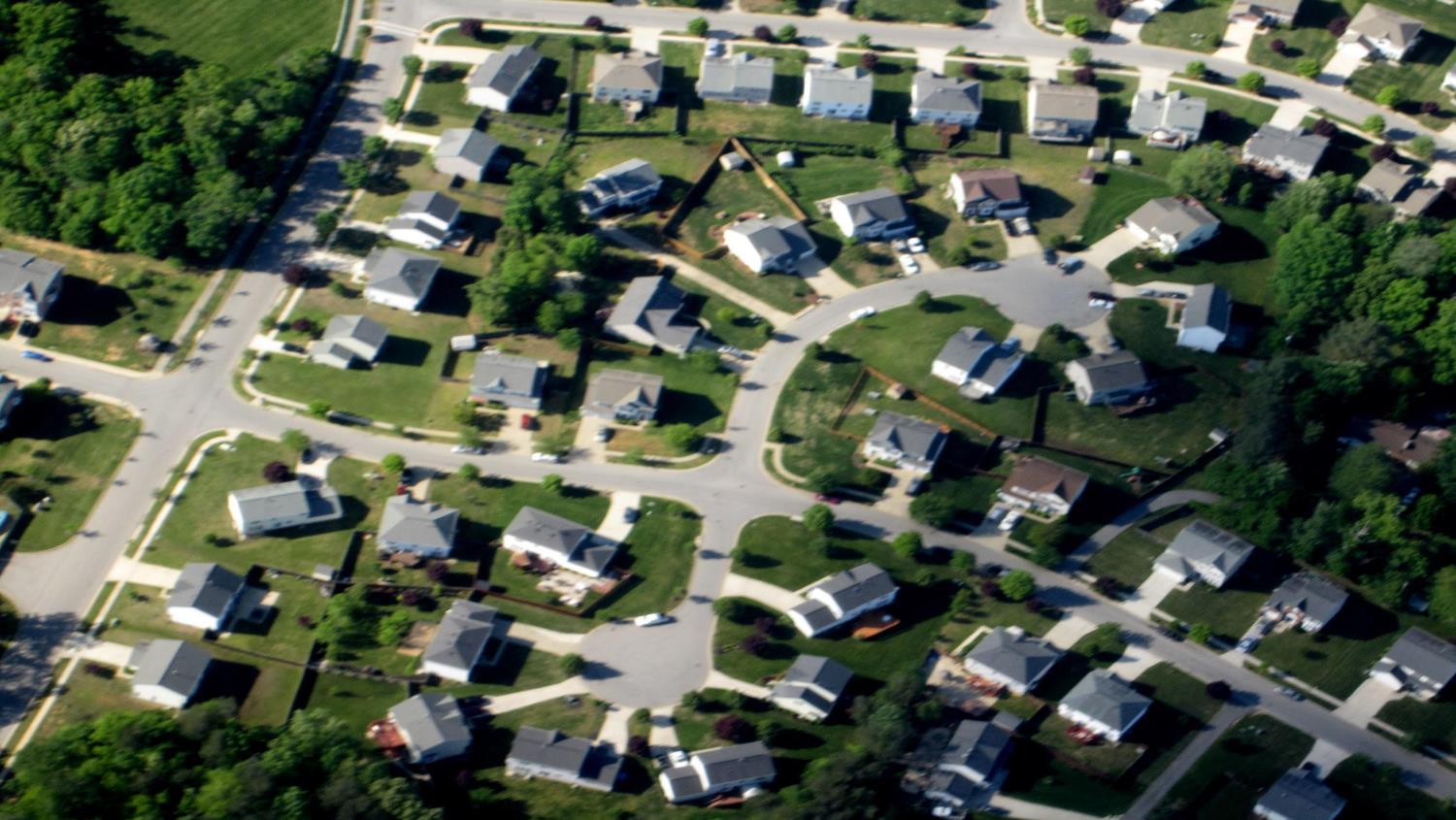 Urban
Features: Most concentrated development and housing.
Cities include Chico, Oroville, Gridley, and Biggs.
Elevation: 90-240 ft 
Common species: Humans and plant species planted and maintained for landscaping.
Fire Factors: Less vegetation. Lower risk from wildfires. Impacted by wildfire smoke, evacuations, 
and relocations after a fire.
19
[Speaker Notes: Although urban areas have lower wildfire risk, developments in or near wildland areas are at risk. Residents in urban areas such as Chico and Oroville that border on wildland areas should be prepared for wildfire.]
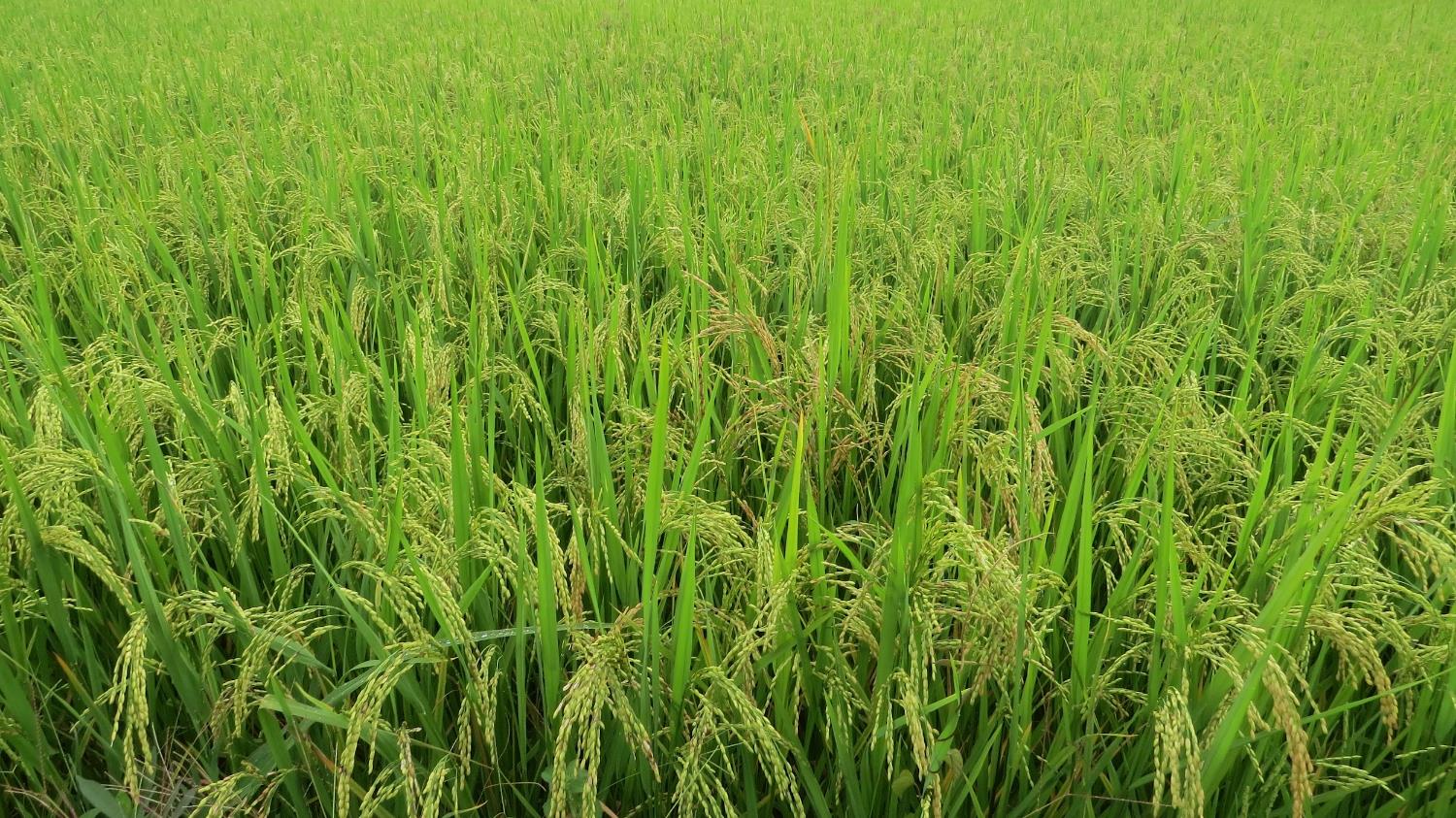 Agriculture
Features: Western third of the county. Highly managed land for crop and livestock production.
Elevation: Approximately 60 ft
Common species: Walnuts, rice, almonds, prunes, livestock, peaches, olives, and lots more!
Fire Factors- Lower risk from wildfires. Cattle ranchers use fire to clear seasonal grass and improve grass regrowth to feed livestock.
20
[Speaker Notes: Are there any agricultural products grown near you? If not crops, is any livestock ranged near you? 

Butte County Crop Report, 2019]
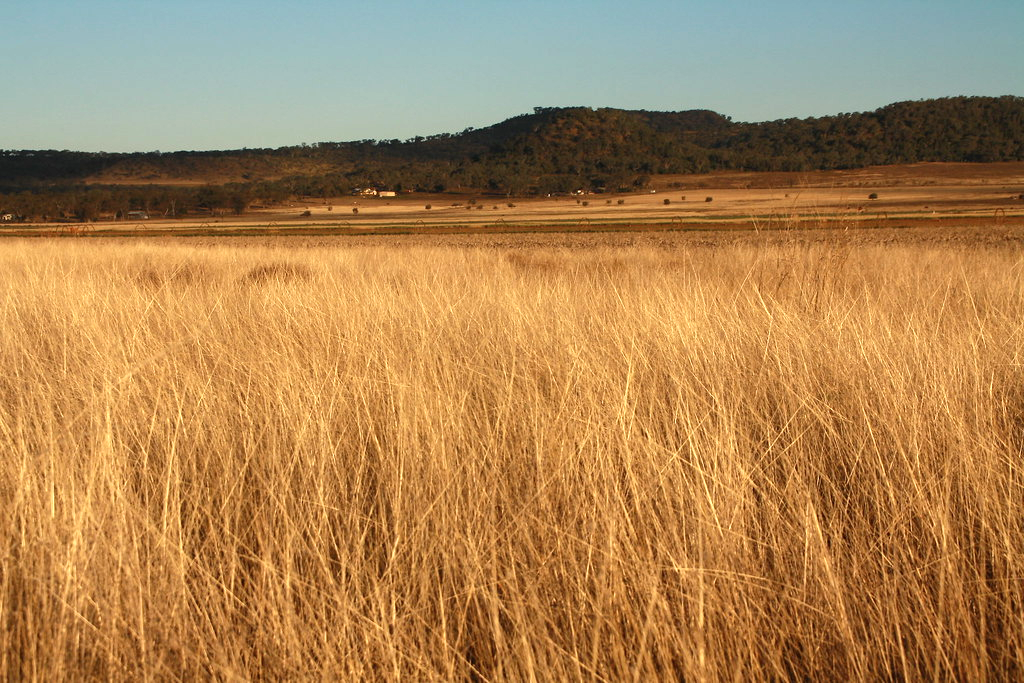 Grassland
Features: Few trees, lots of direct sunlight, and dominated by non-native, annual grasses.
Elevation: Up to 1,000 ft
Common species: Oat grass, cheatgrass, ripgut brome, yellow star-thistle, and medusahead.
Fire Factors: Seasonal grasses dry out and die annually. Grass fuels burns quickly and easily.
21
[Speaker Notes: Non-native Mediterranean grasses spread through the grasslands and woodlands starting in the 1800’s from European immigrant introduction. Many seeds were introduced accidentally through animal feed. These grasses are seasonally dry and highly flammable. Grass forms continuous, horizontal fuel.]
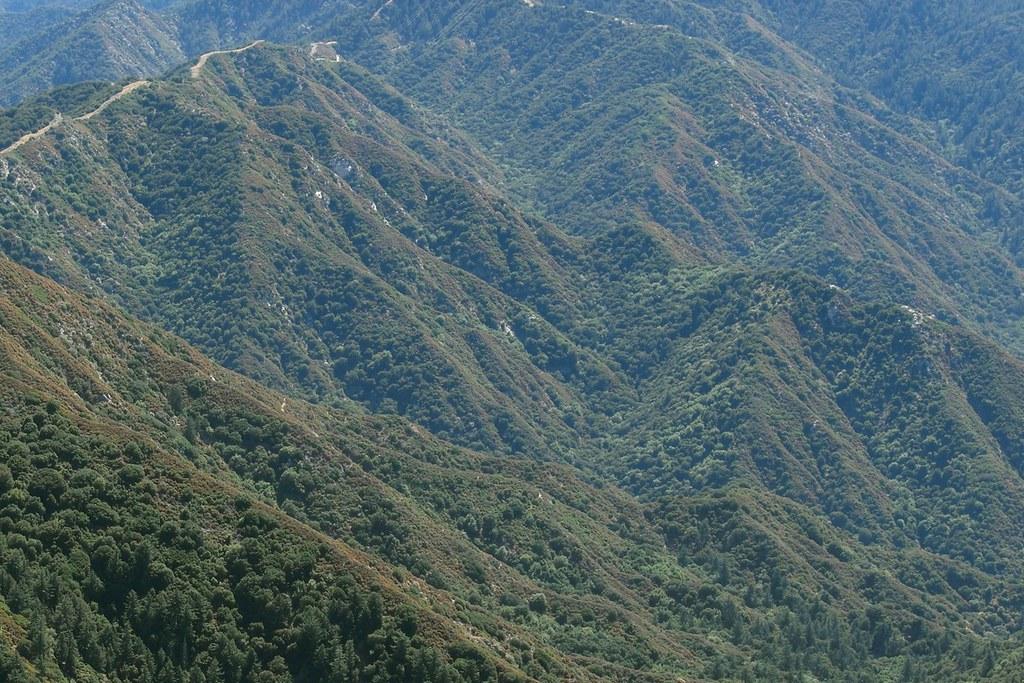 Shrubland/ Chaparral
Features: Low-growing brush and shrub species that are densely packed together when mature. Drought tolerant. Lots of sunlight. 
Elevation: 1,000-2,000 ft 
Common species: Manzanita, evergreen oaks, chamise, ceanothus, deer brush, scotch broom and poison oak.
Fire Factors: Highly flammable vegetation which often contain oils and waxes. Highest temperature fires.
22
[Speaker Notes: Fire Factors continued: Chaparral is evergreen vegetation common at middle elevations, covering 8.5 million acres of California. It is often uniform fuel, where the plants are the same species mix, height, and spacing. Fire can pass very quickly and burn hot through these landscapes. When a fire passes through a chaparral area, fire spreads through the shrub canopy burning the whole area. Chaparral vegetation is well adapted to fire and regenerates readily after fire, either through sprouting from stem bases or from soil-stored seed. Fire that is too frequent is harmful to this ecosystem, causing it to convert to grassland.

U.S. Forest Service: Restoration of Fire-adapted Ecosystems
Fire Science | Research topics | PSW]
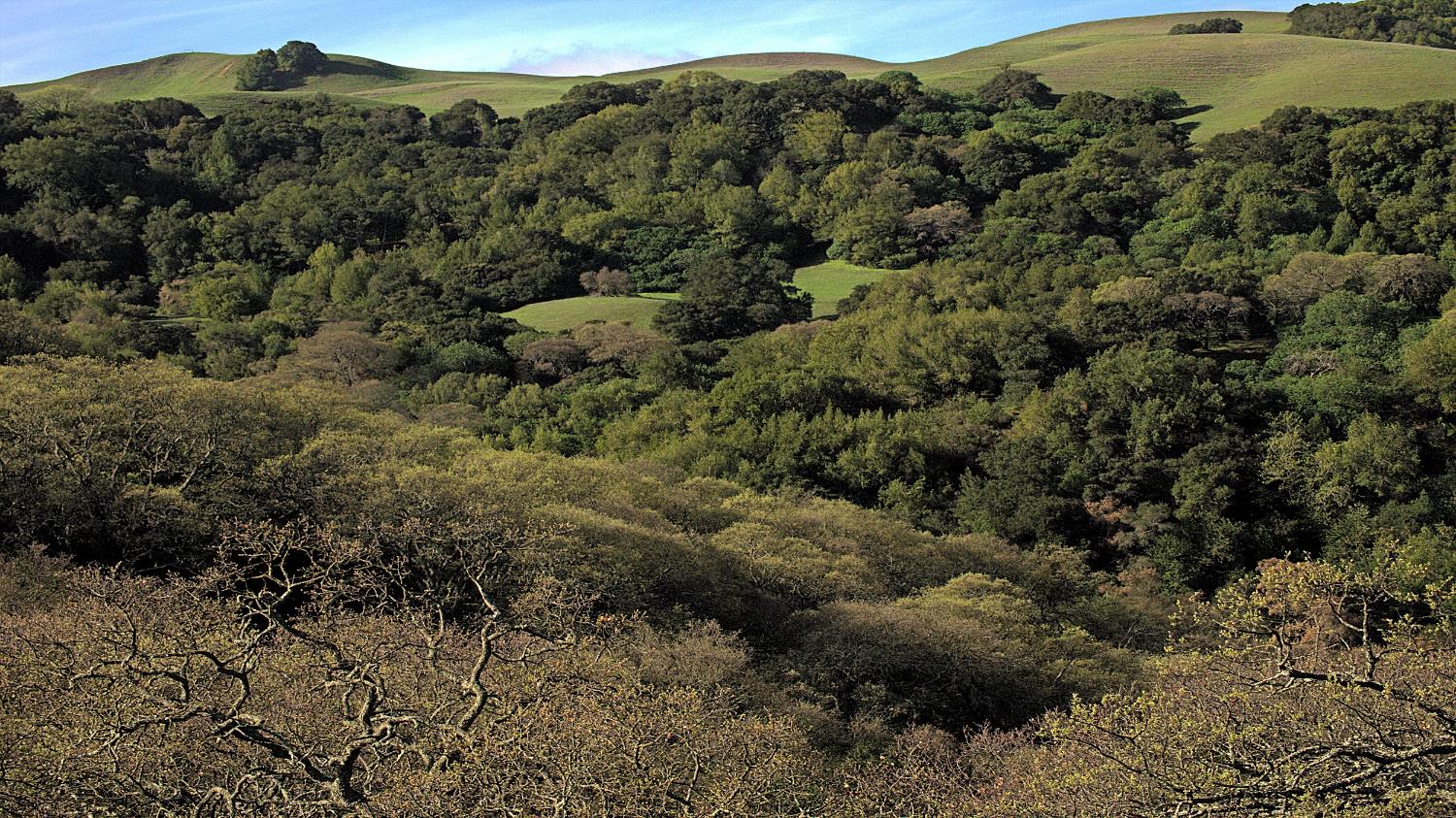 Oak Woodland
Features: Spaced out oak trees in rolling hills. Open canopy with lots of sunlight to the grassy understory.
Elevation: 1,000-2,000 feet
Common species: Live oak, valley oak, blue oak, gray pine, and annual grasses. 
Fire Factors: Traditionally, lower intensity fires occur here. Low-intensity fire can benefit oak trees in multiple ways.
23
[Speaker Notes: Blue oaks are the most heat and drought-tolerant oaks. Frequent, low-intensity fire helps to remove insect pests, reduces competition for light and water, and improves acorn output.]
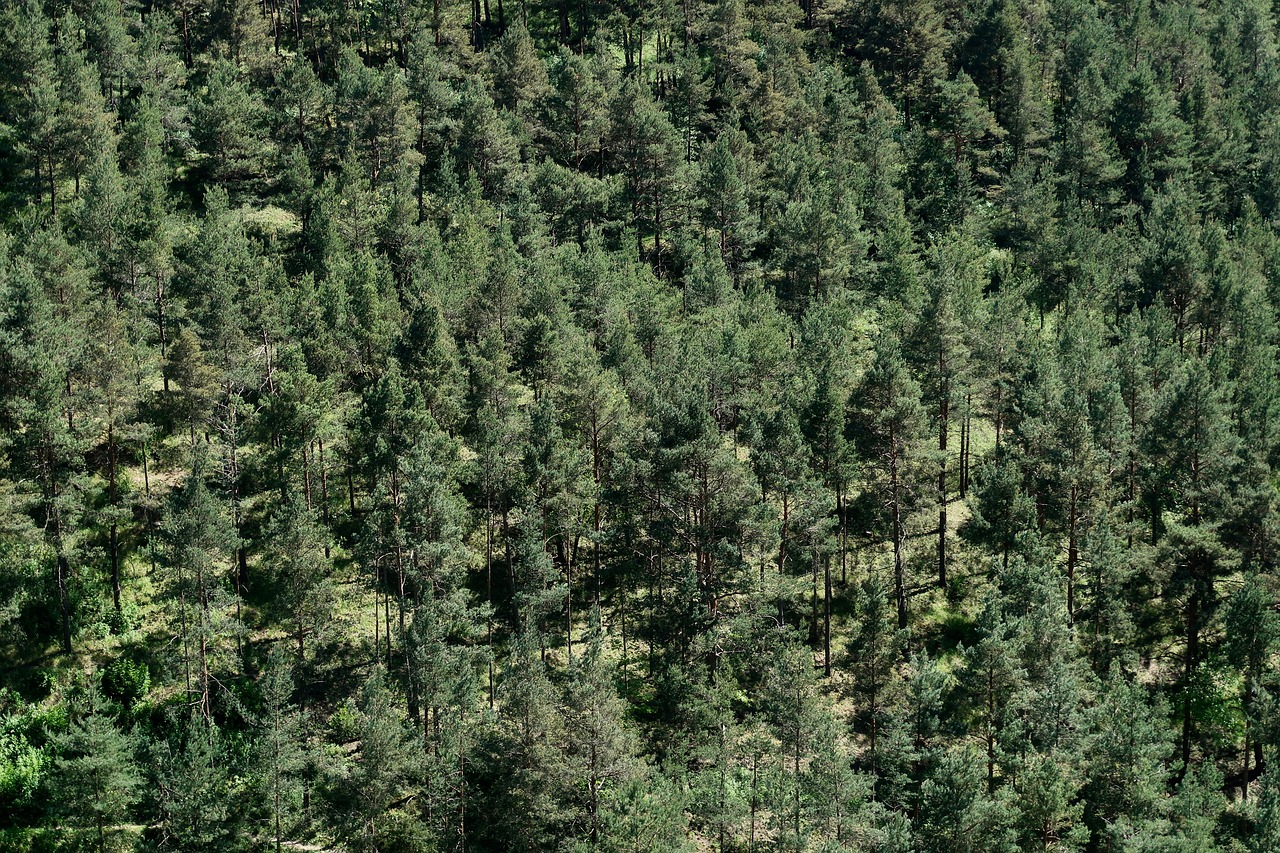 Mixed Conifer
Features: Many evergreen, cone-bearing trees. Dense forest structure in areas without recent fire.
Elevation: Approx. 2,000 ft +
Common species: Ponderosa pine, white fir, Douglas fir, sugar pine, incense cedar, and California black oak.
Fire Factors: Thick insulating bark and self-pruning limbs are adaptations to keep low-severity fires on the ground and out of the tree canopy.
24
[Speaker Notes: Fire Factors continued: Tree species that are most tolerant of fire are the ponderosa pine, incense cedar, and sugar pine.
Drought stress and pests, such as bark beetles and disease, put pines at risk of die-off. Stands of dead ponderosa pine trees fill the middle and lower Sierra Nevada mountains. Thick conifer forests are at risk from high-severity fires.]
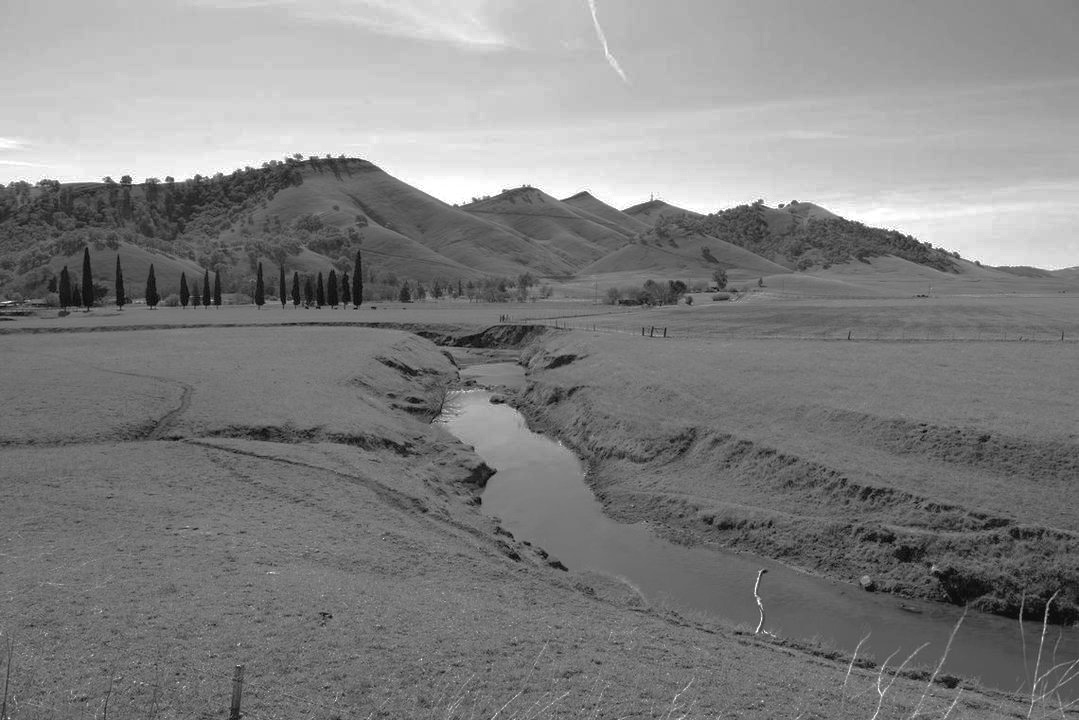 Not every area fits neatly into just one of these landscapes. The area where one plant community meets and changes into the next is an ecological transition zone.
25
[Speaker Notes: Paradise, located at approximately 1,800 feet, is in a transition zone between the lower elevation grassy woodlands, the upper elevation conifers, and the live oak-chaparral dominant canyons.

Paradise Forest Management Plan: https://storymaps.arcgis.com/stories/58c51c60d2ab477b8f957478b95cf2fb]
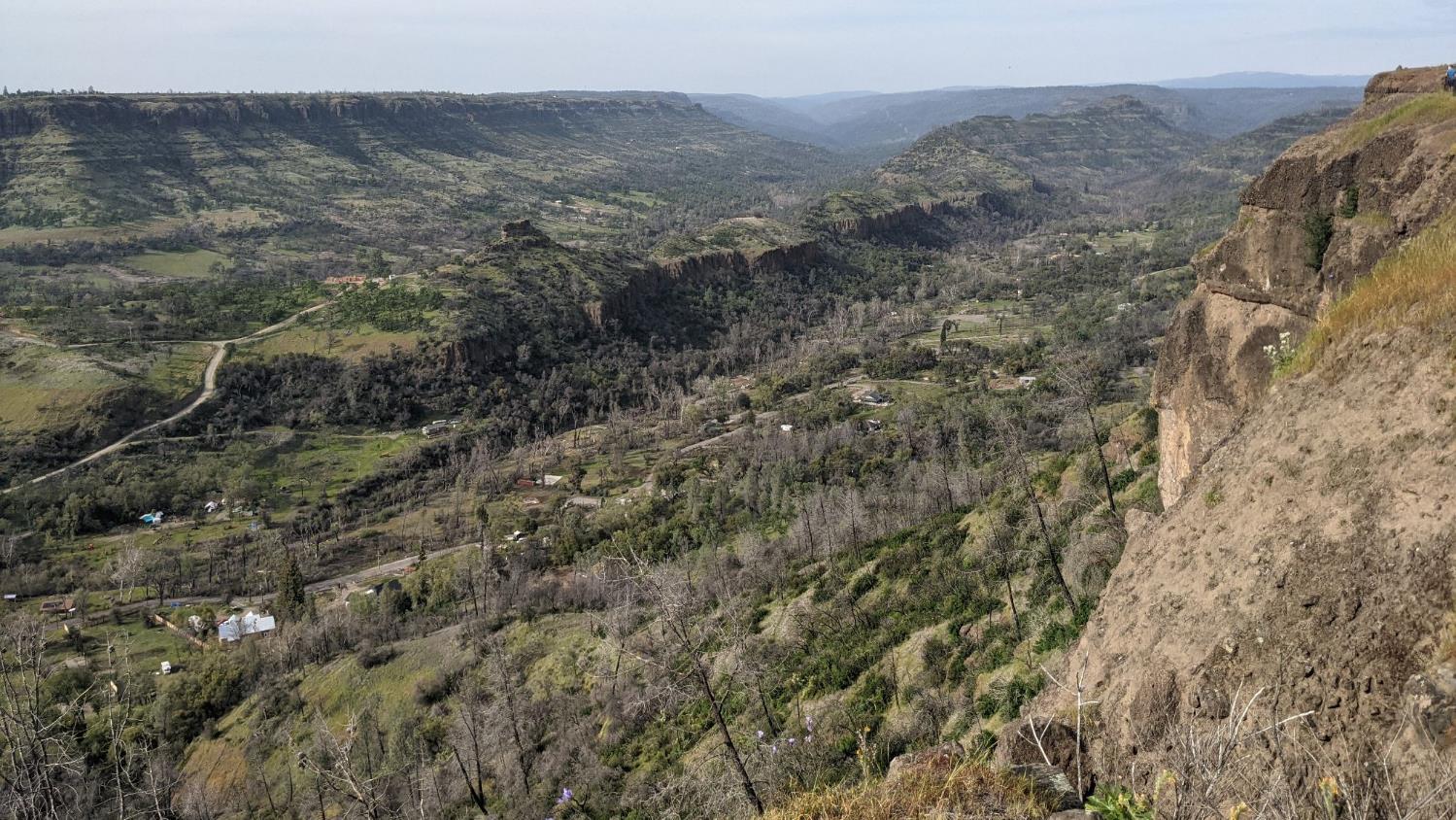 What can we learn from our landscapes?
26
[Speaker Notes: Forest health, structure, and the presence of certain plants in a landscape gives us clues about that ecosystem’s relationship with fire. These clues could tell you, for example, how recently a fire has burned there, which species benefit from or are sensitive to fire, or if a lack of fire has made the forest unhealthy. Knowing how our landscapes have been shaped by fire in the past, helps us to live more sustainably and safely with fire in the future. 

Picture: Taken from the Paradise lookout along Skyway Road.]
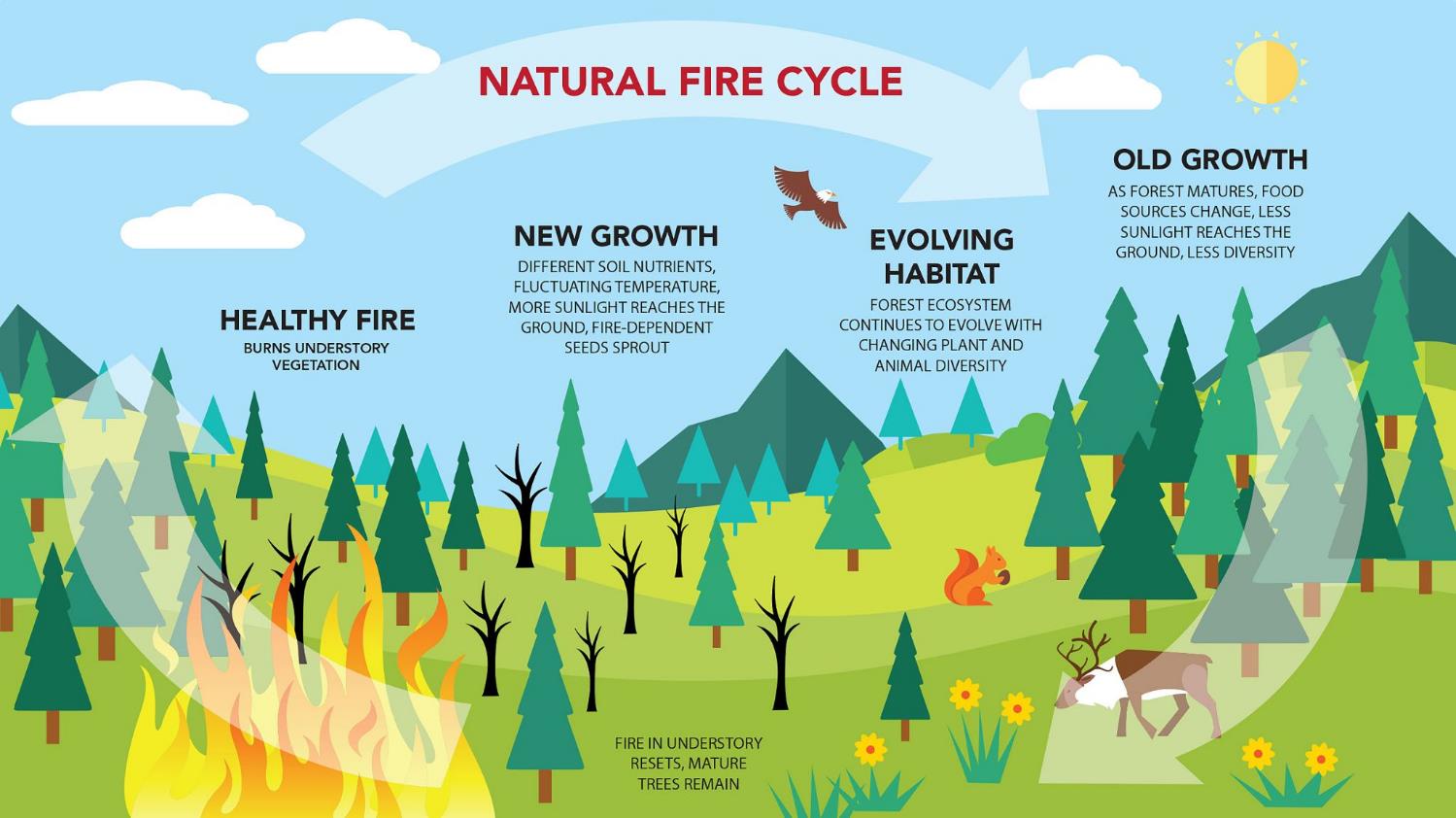 27
[Speaker Notes: Fire is a natural and critical process for maintaining healthy and resilient forests. How are humans a part of this natural process? We will learn about this by using the Forest Health Guidebook for the lesson activity. 

Graphic: Open Space Authority
https://www.openspaceauthority.org/system/user_files/Images/OSA-infographic-fire-cycle.jpg]
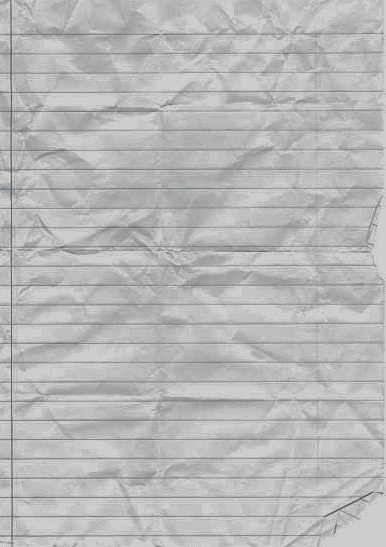 Key Word Review
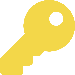 Elevation
Fire Adapted Community
Fire Hazard Severity
Topography
Weather
Climate
Ecological Transition Zone
28
[Speaker Notes: Review key words from the lesson and check for understanding.]
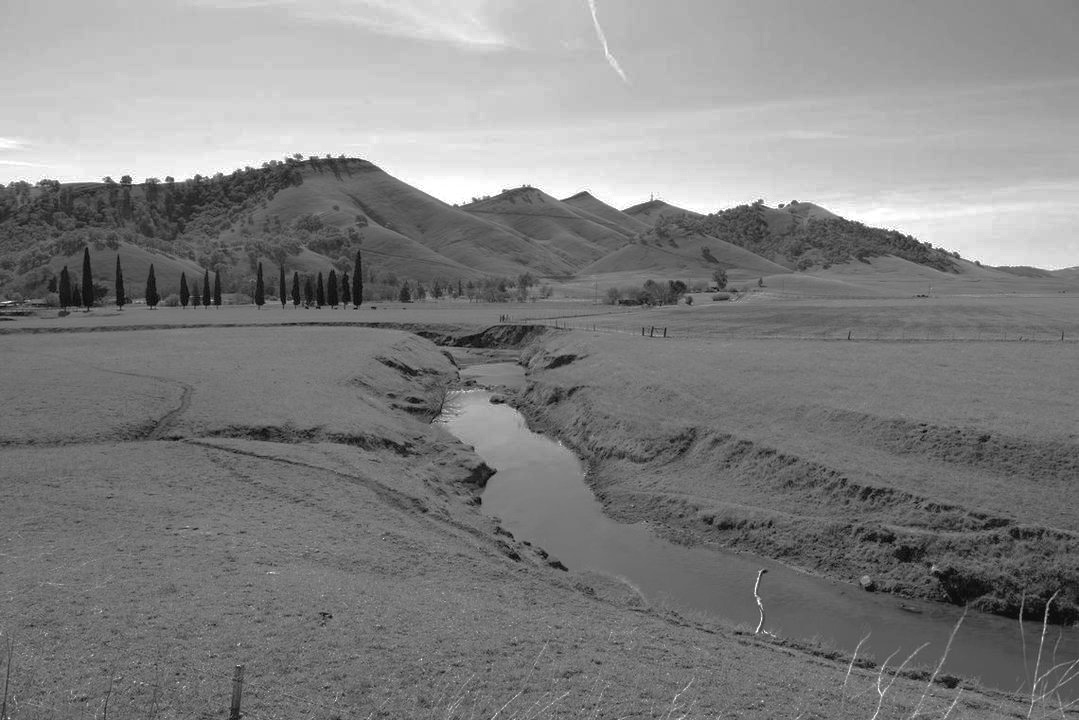 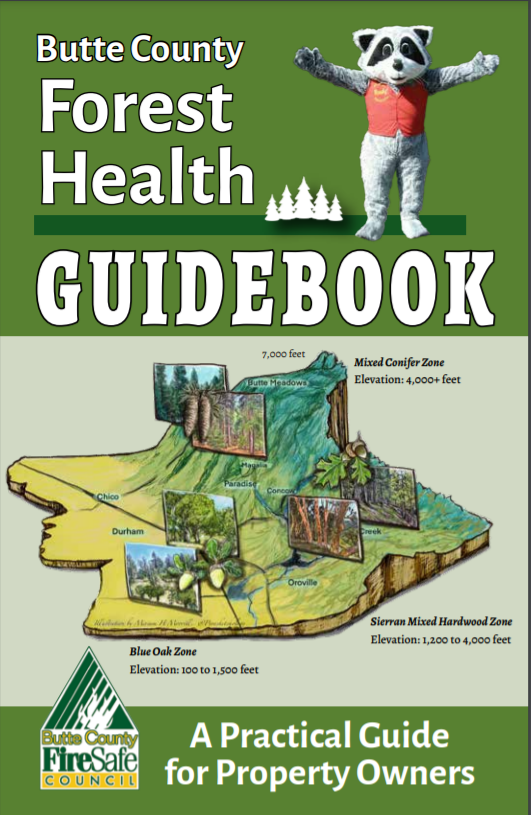 What makes a healthy forest?
29
[Speaker Notes: Access the Forest Health Guidebook online: https://buttefiresafe.net/forest-health-guidebook/
Contact the Butte County Fire Safe Council for a physical copy for your students.]
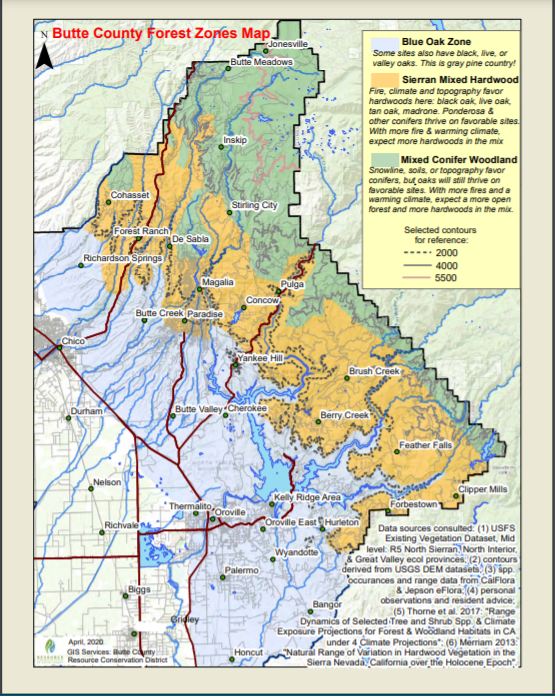 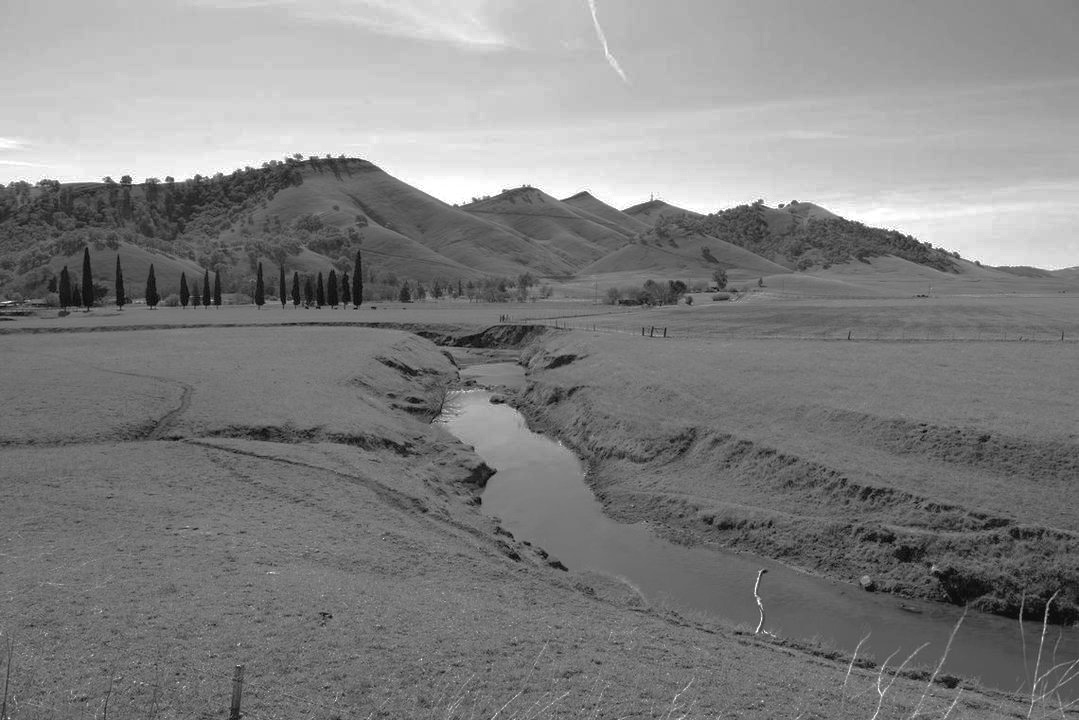 Which Forest Zone do you live in? 

Blue Oak Zone, 
Sierran Mixed Hardwood, or  
Mixed Conifer Woodland
30
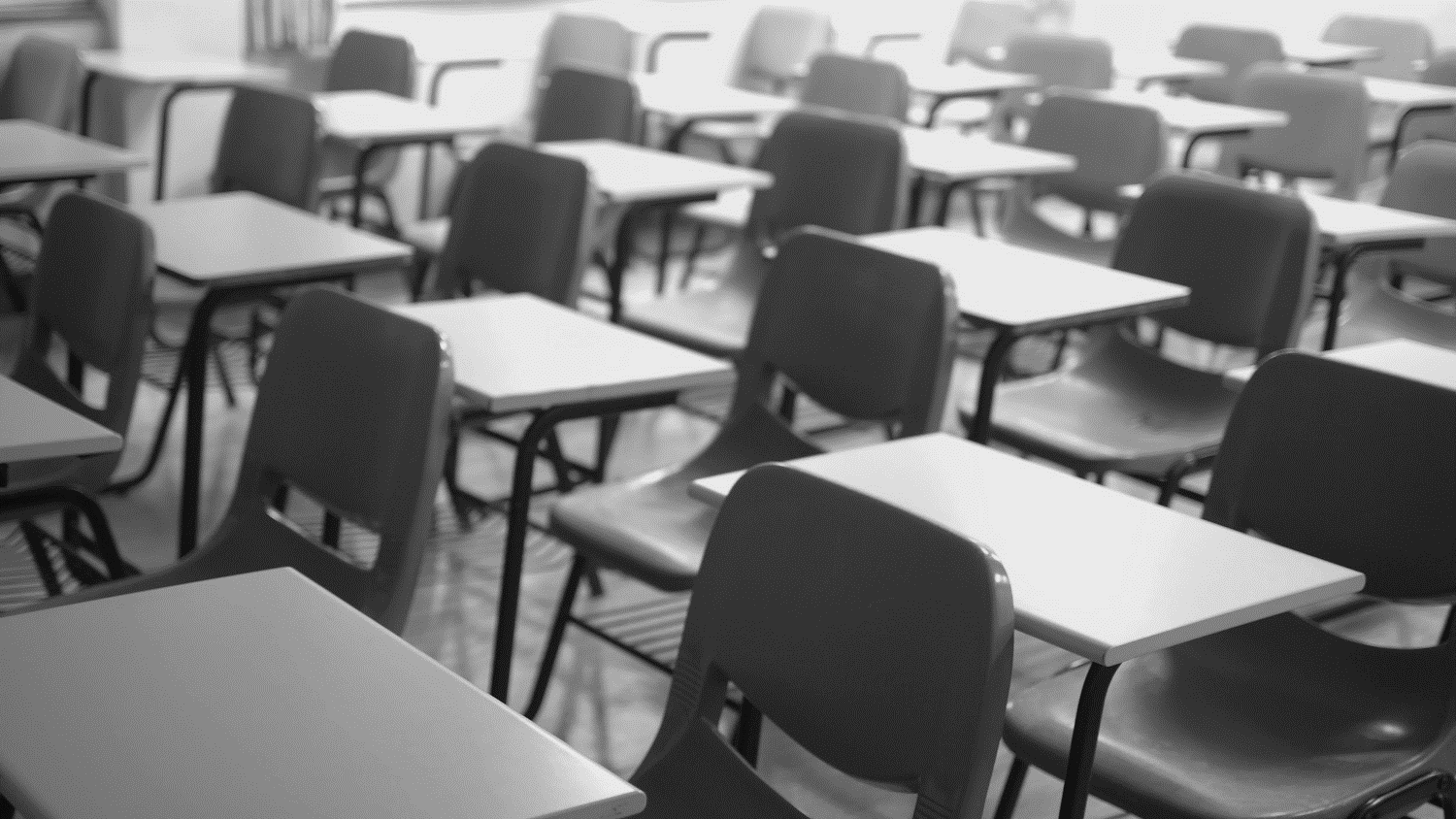 You have completed Lesson 1.
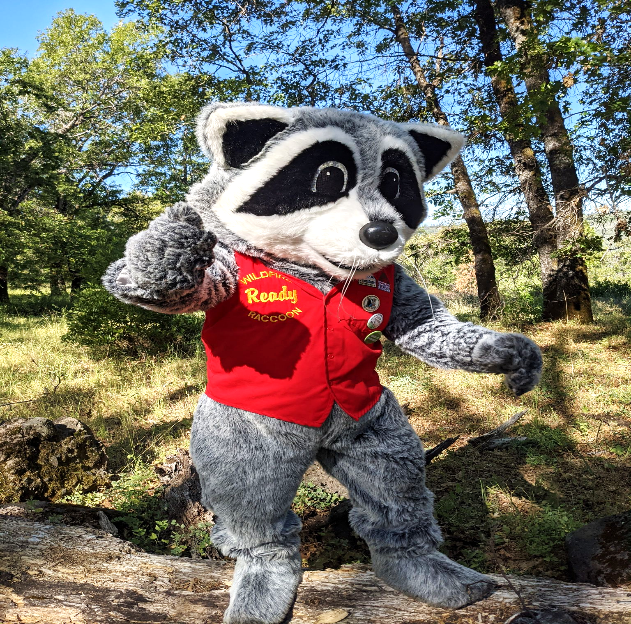 31